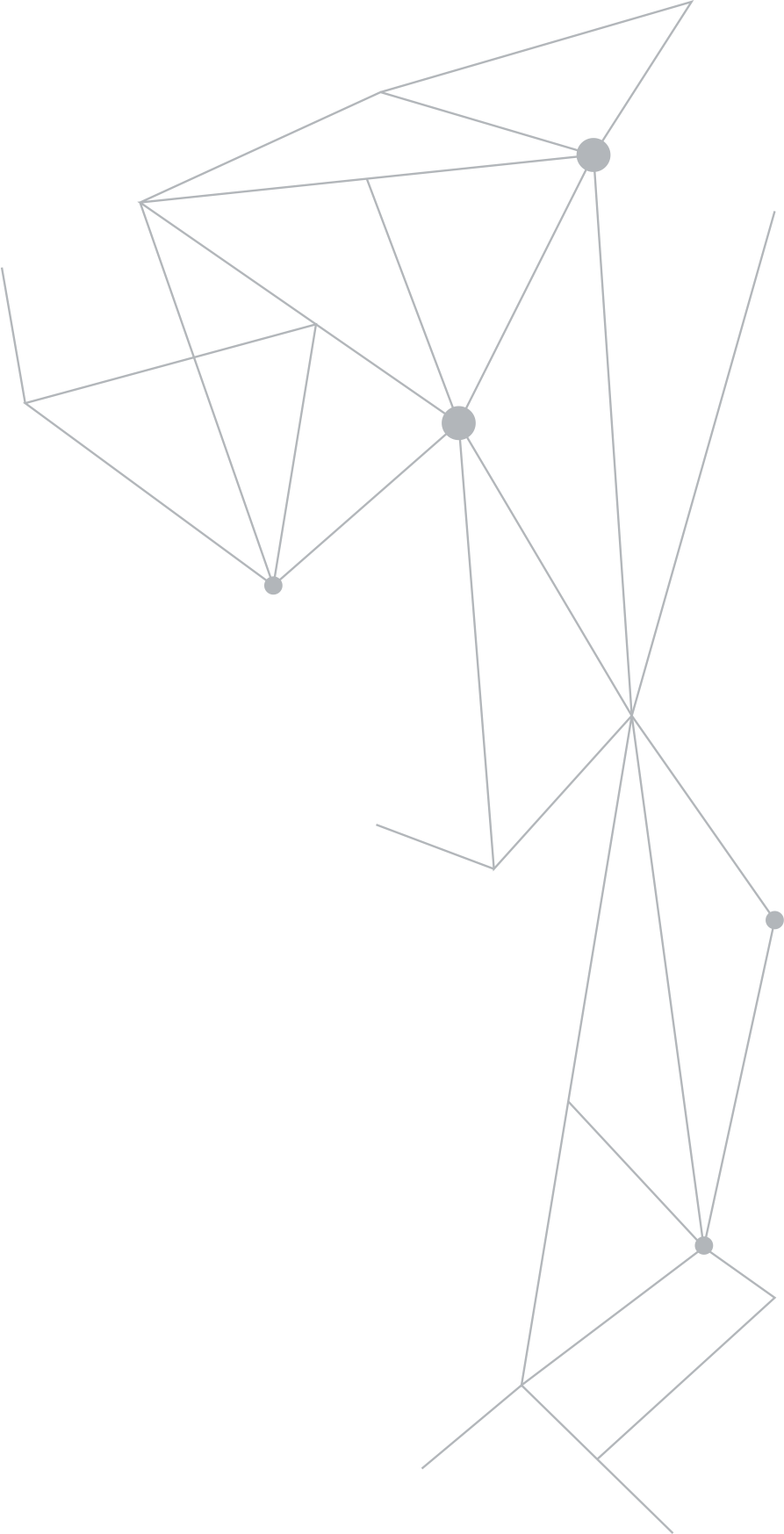 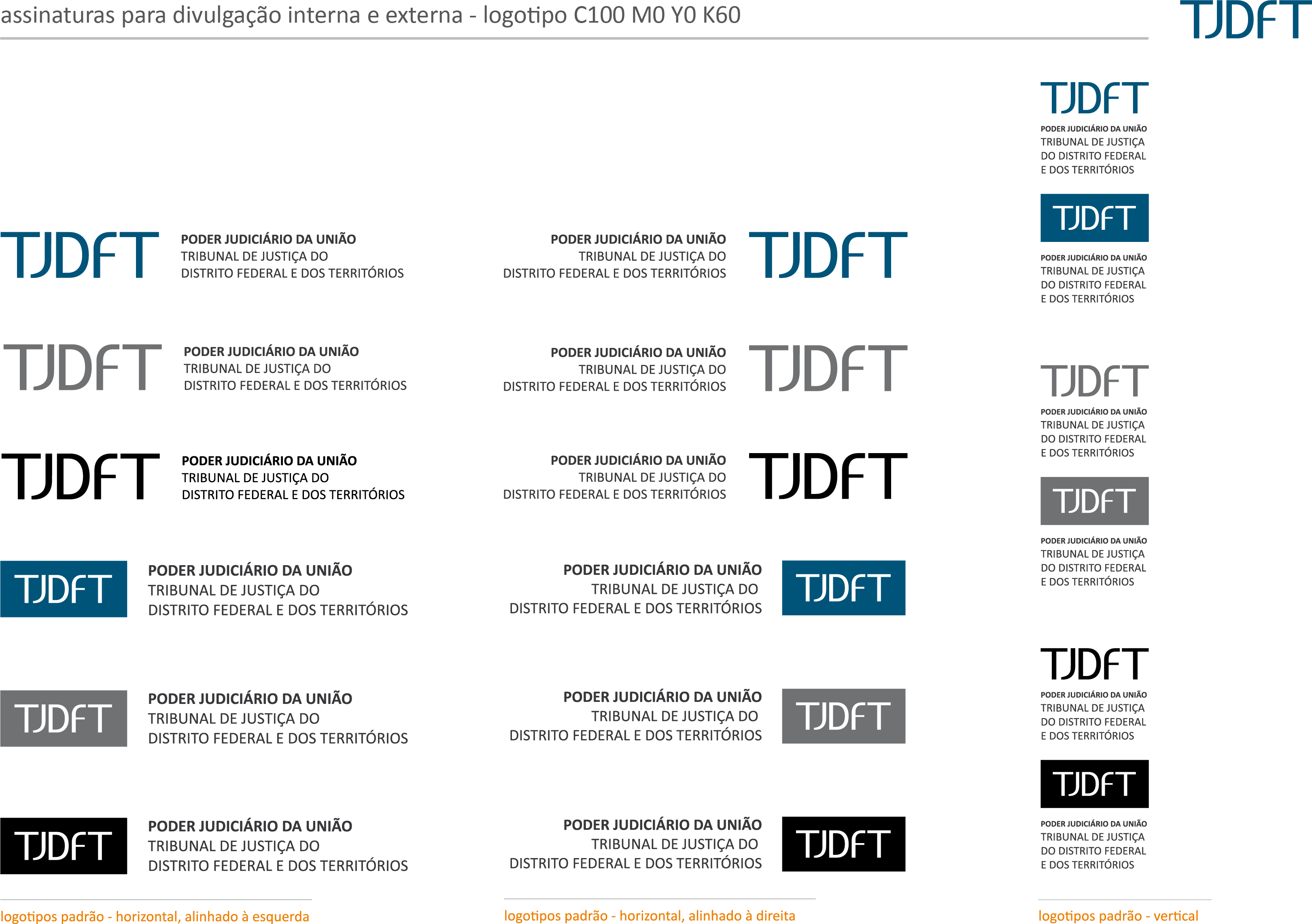 INOVAÇÕES TECNOLÓGICAS NO TJDFT
Setembro 2022
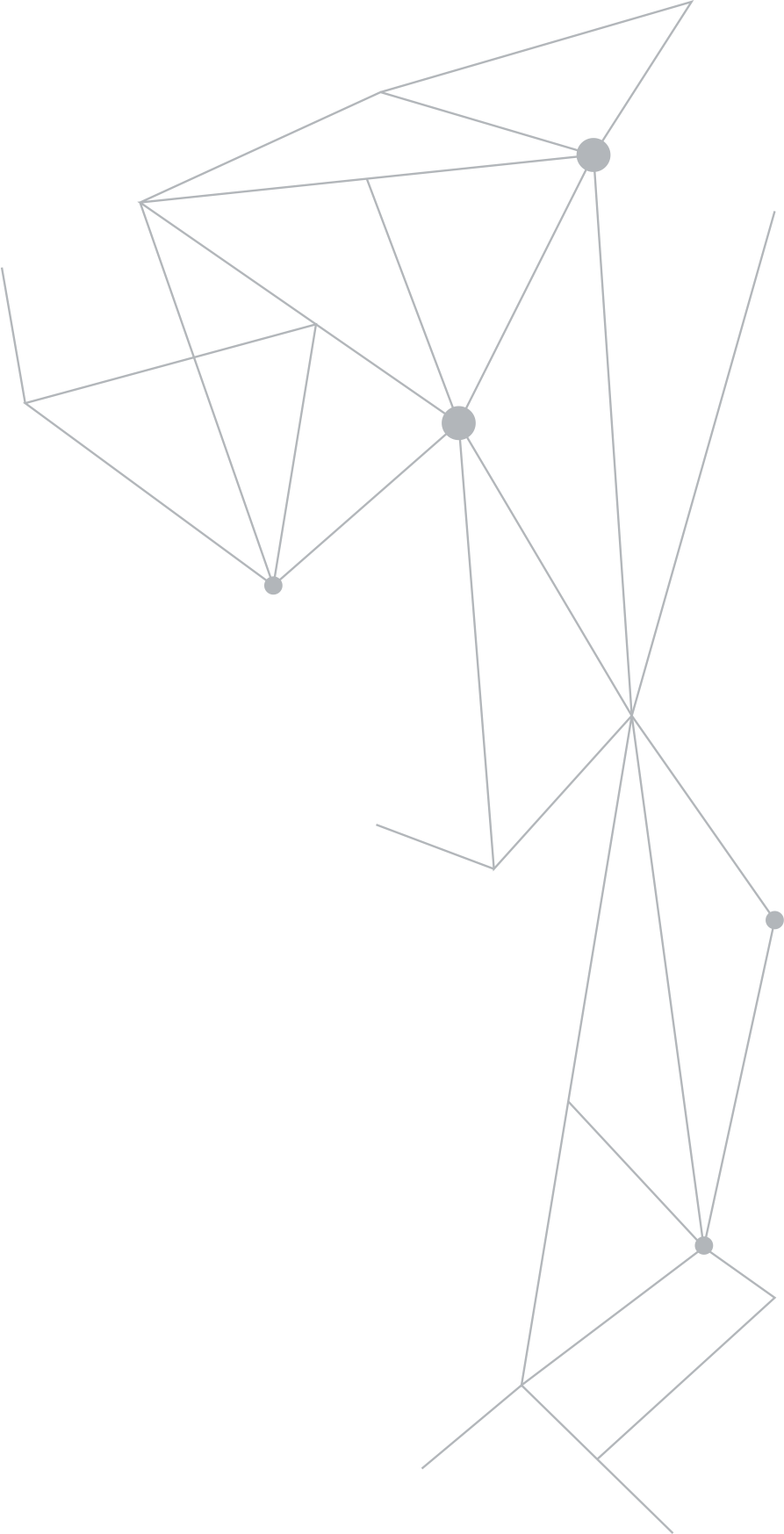 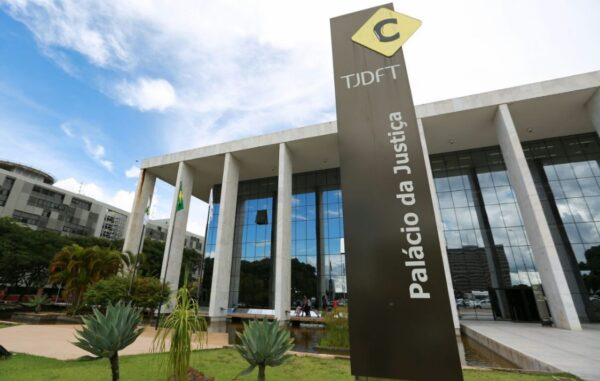 Agenda
Introdução 
Contexto
Inovação e IA
Tipos de Inovação
Outras Iniciativas
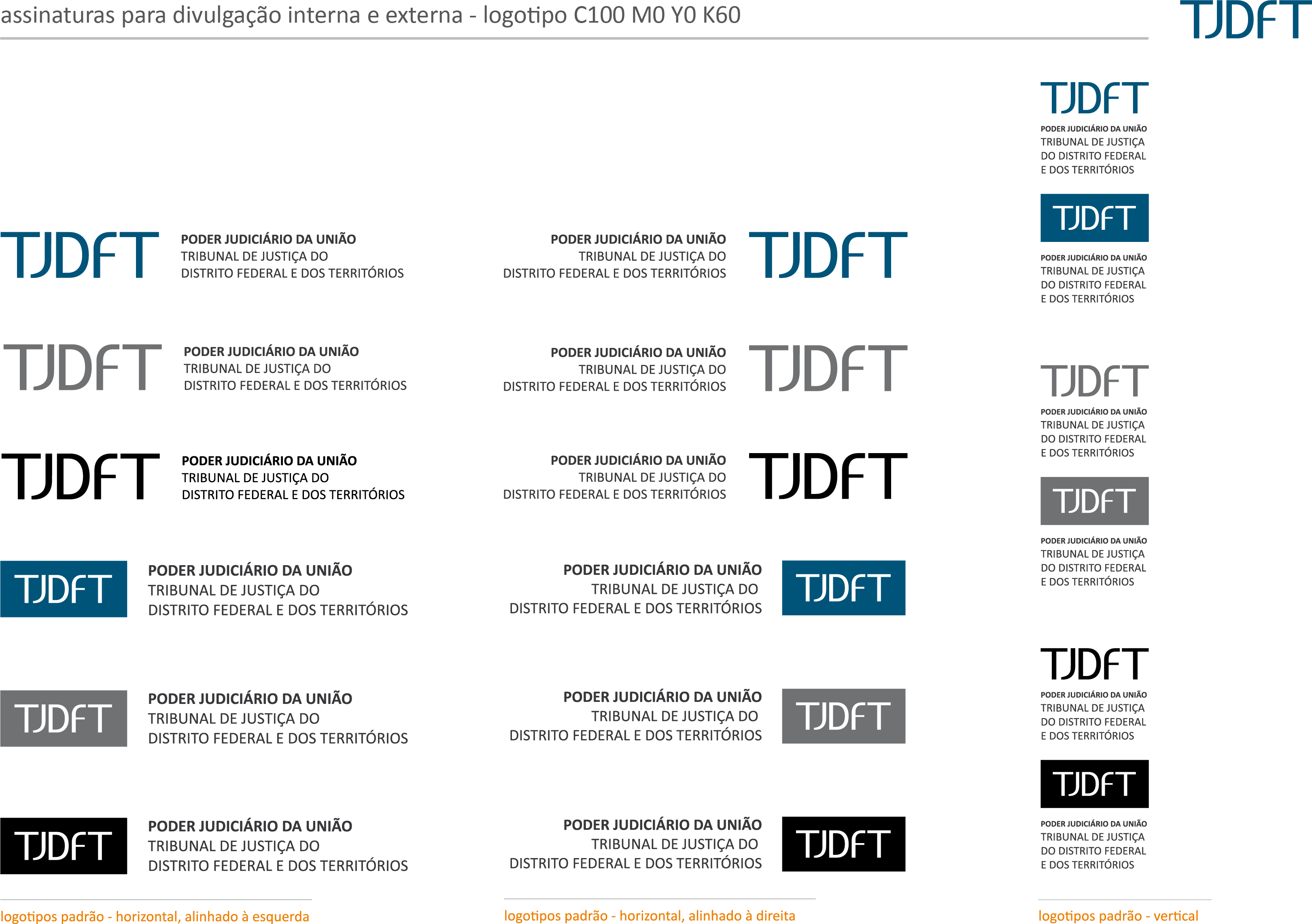 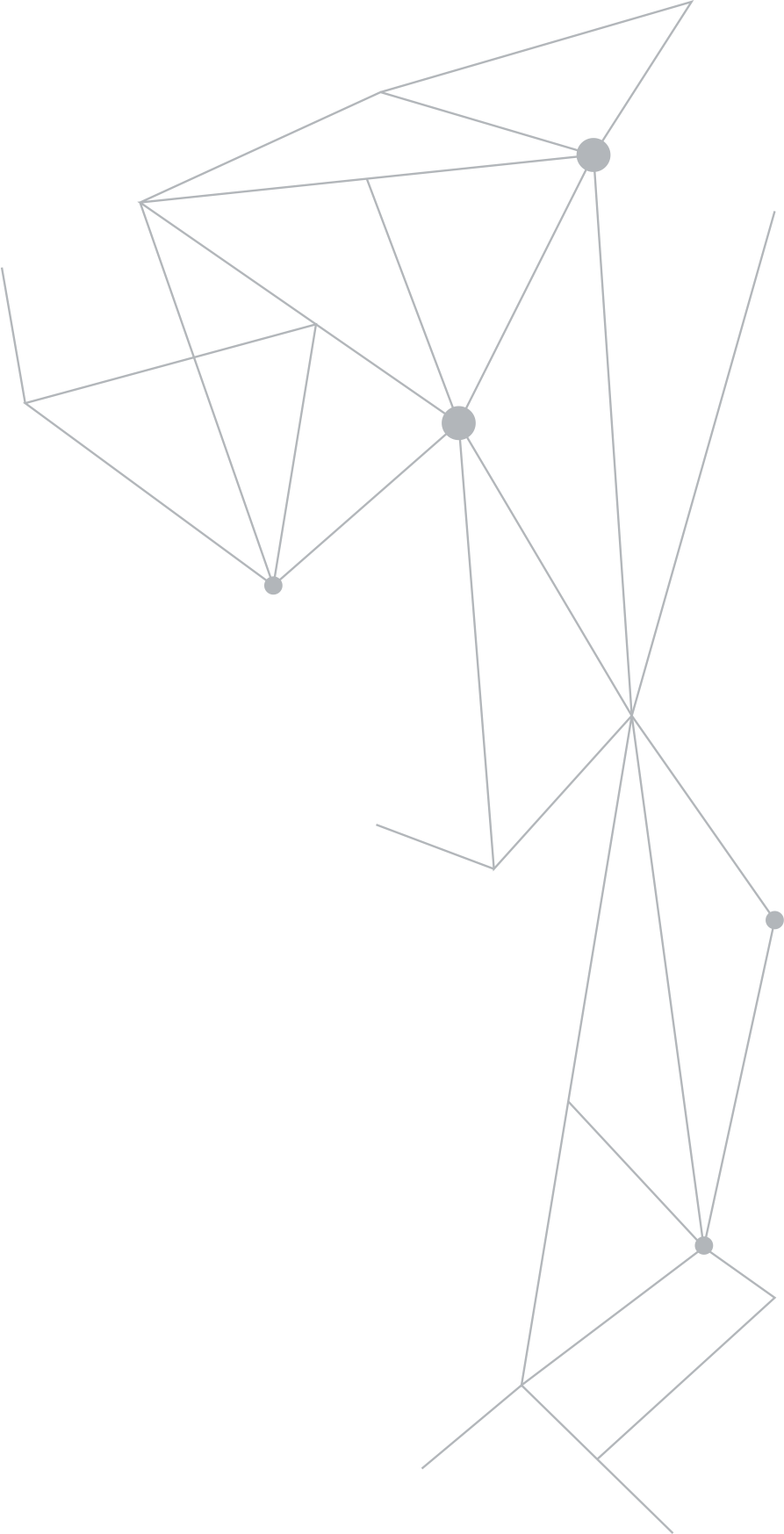 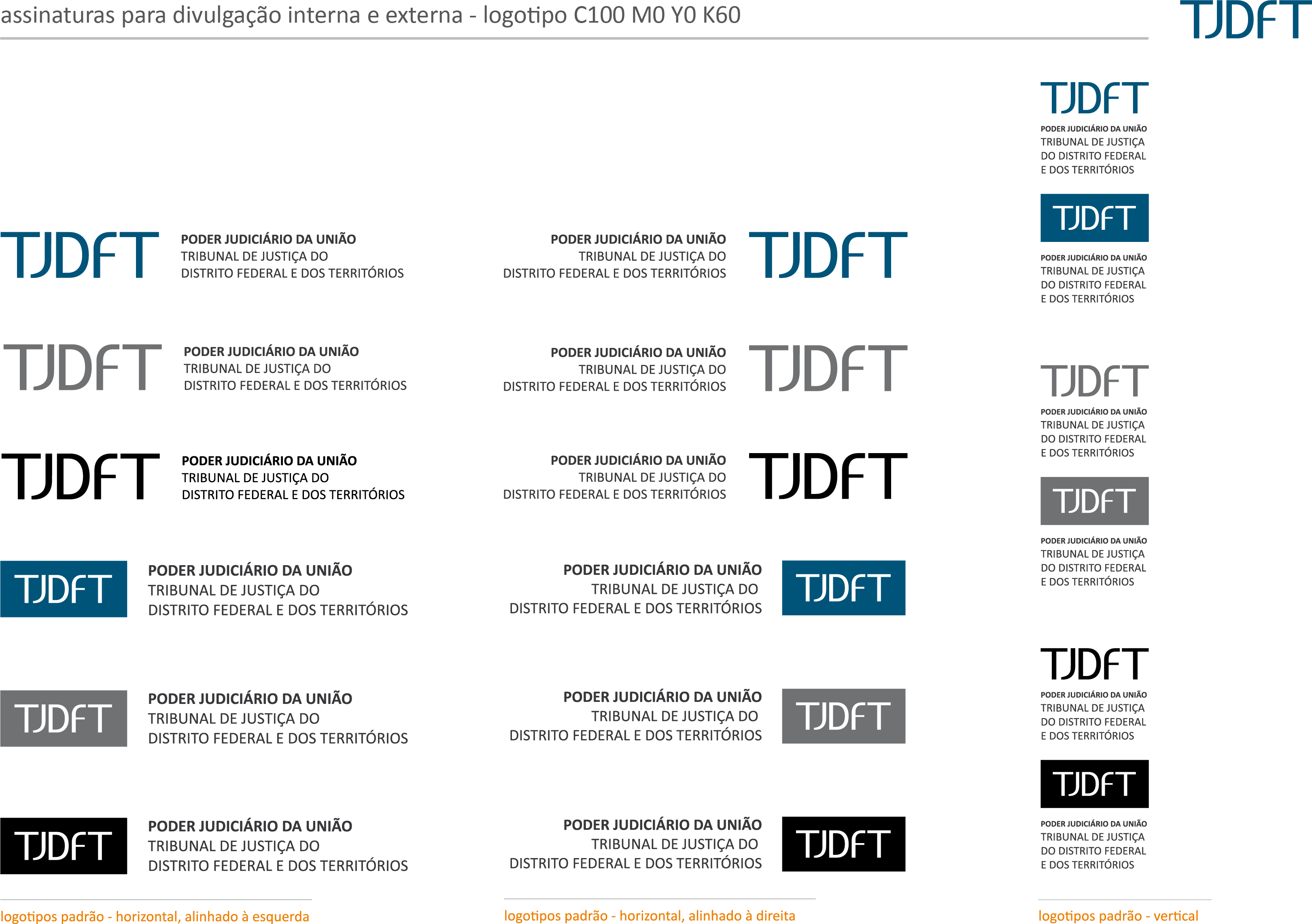 Introdução
Sou Juiz de Direito há 22 anos

Assisti diversos movimentos no TJDF
Participei em projetos de modernização do judiciário
Atualmente faço parte da Administração do Tribunal
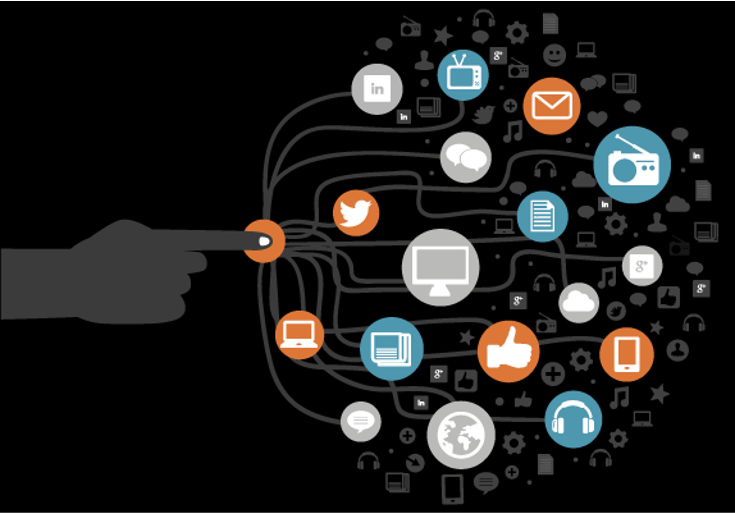 Contexto
Aumento de processos
Diminuição de Servidores
Sociedade mais consciente
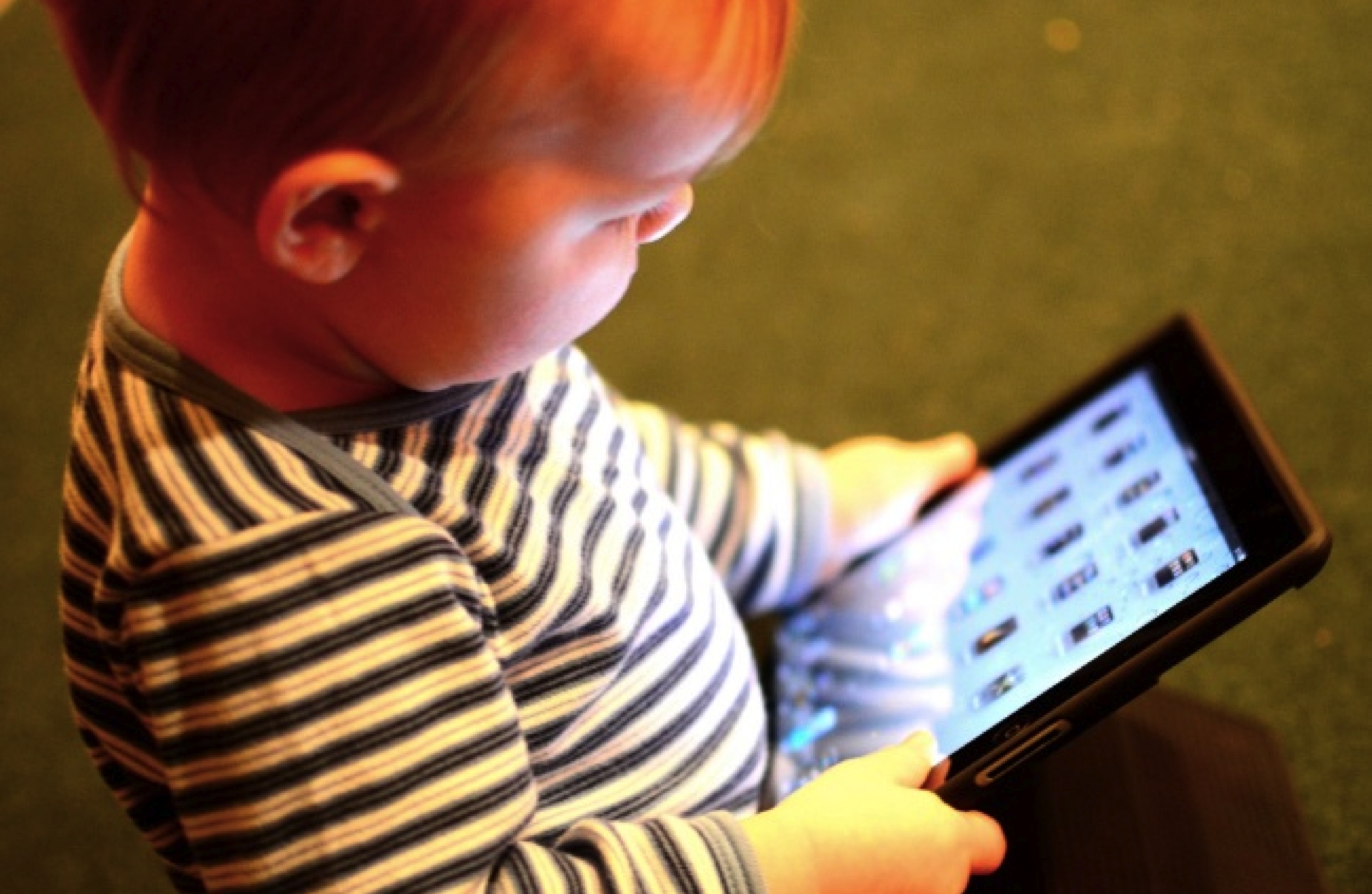 Mudança na postura do TJDFT
Uso de tecnologia para entregar mais e melhor para a sociedade
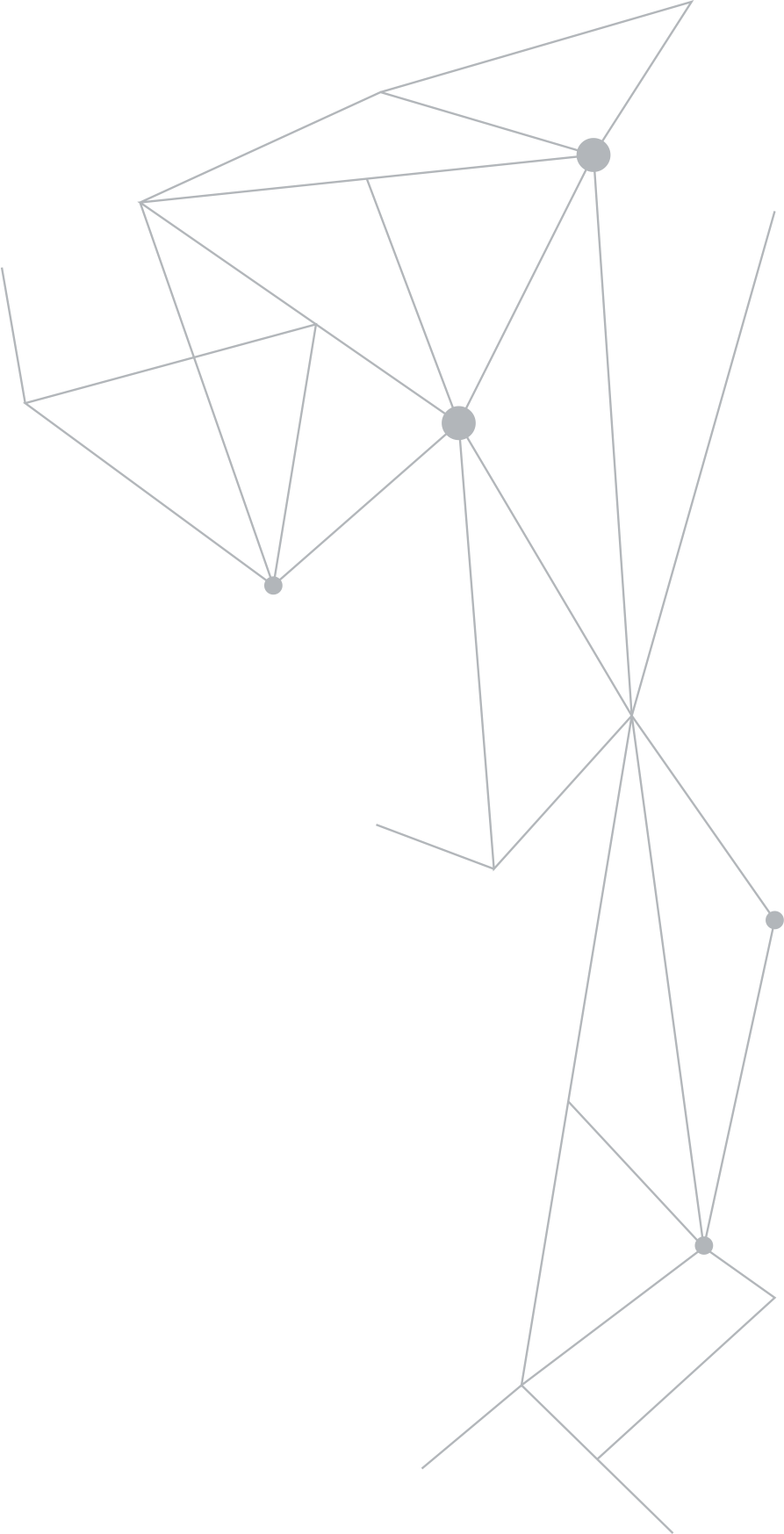 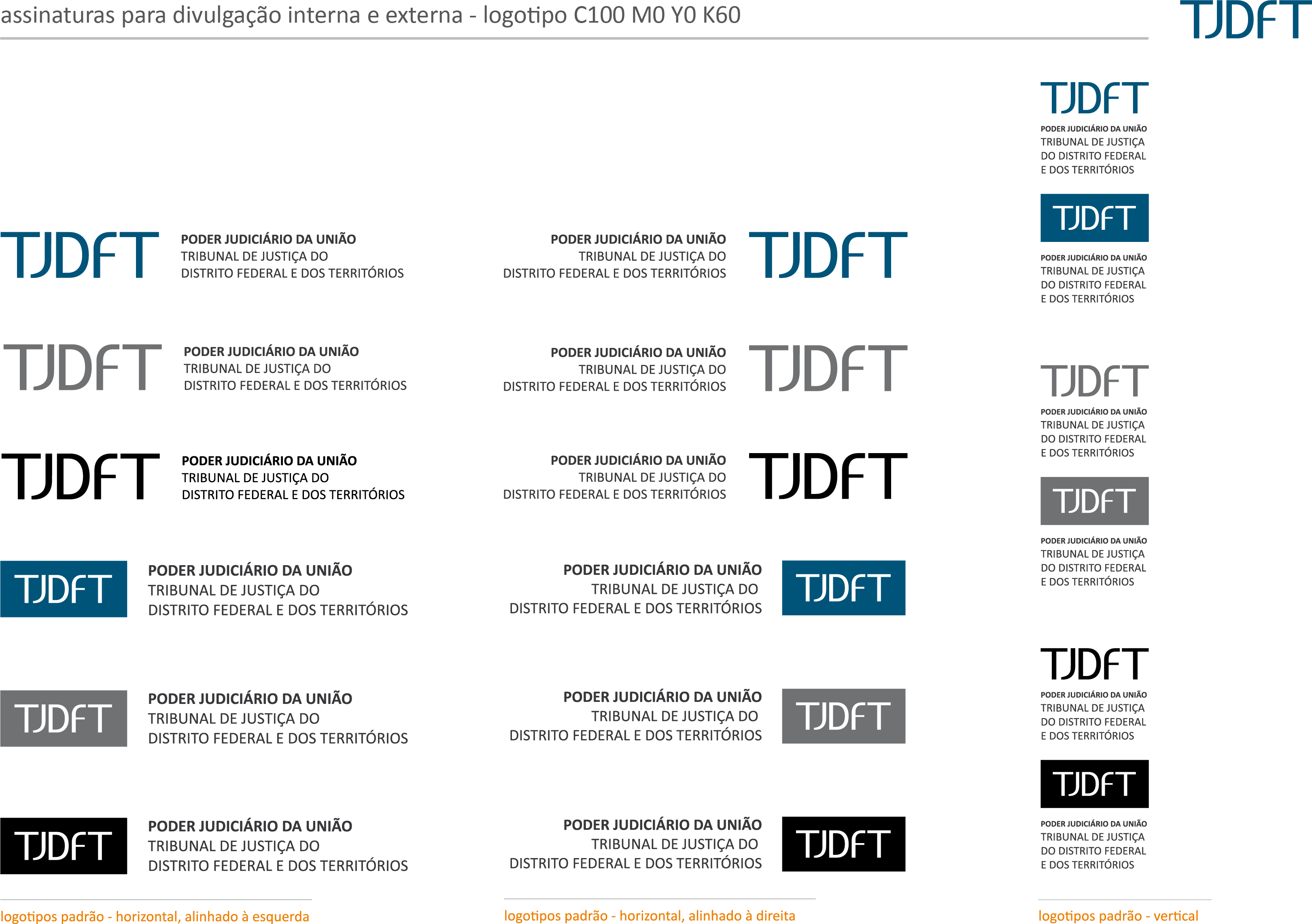 IA e Inovação
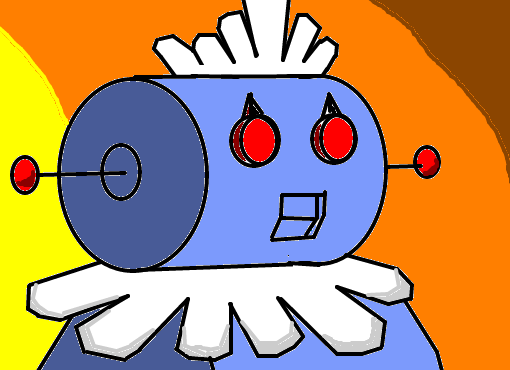 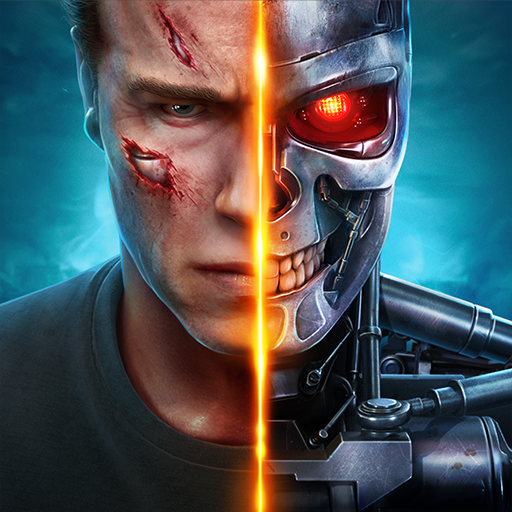 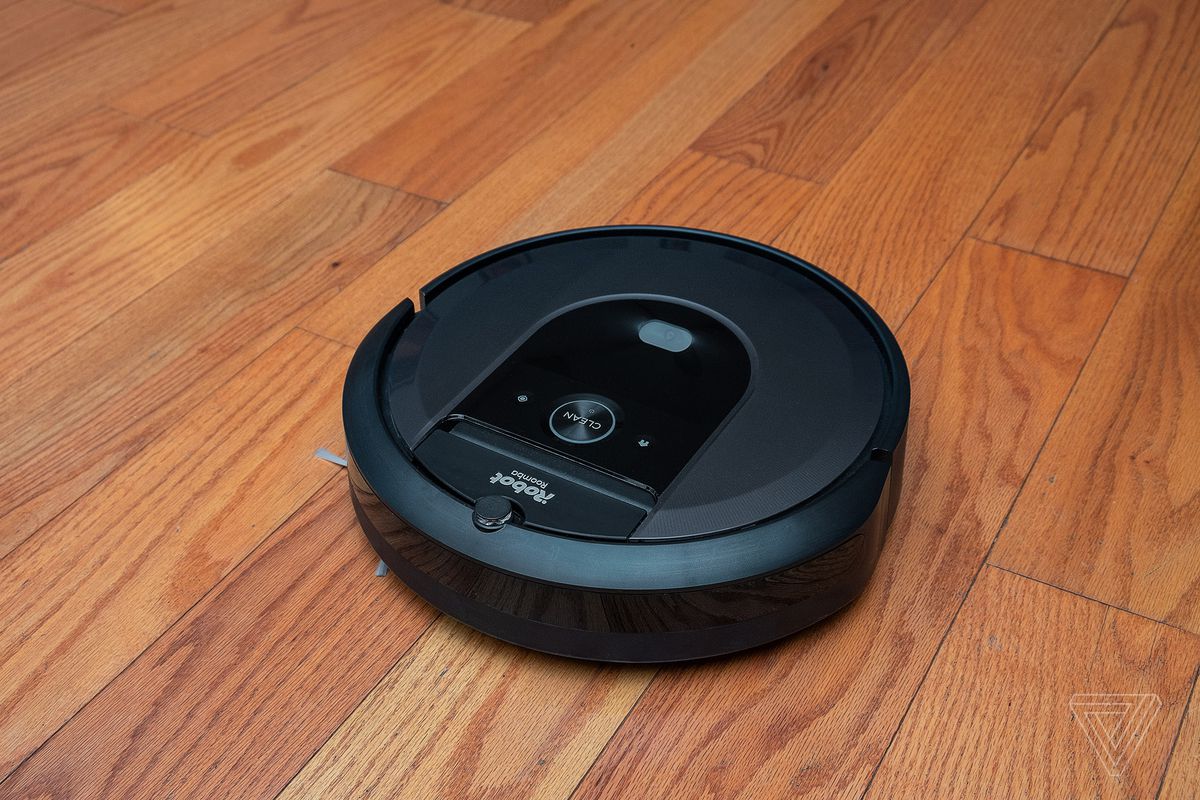 IA e Inovação dentro do Poder Judiciário
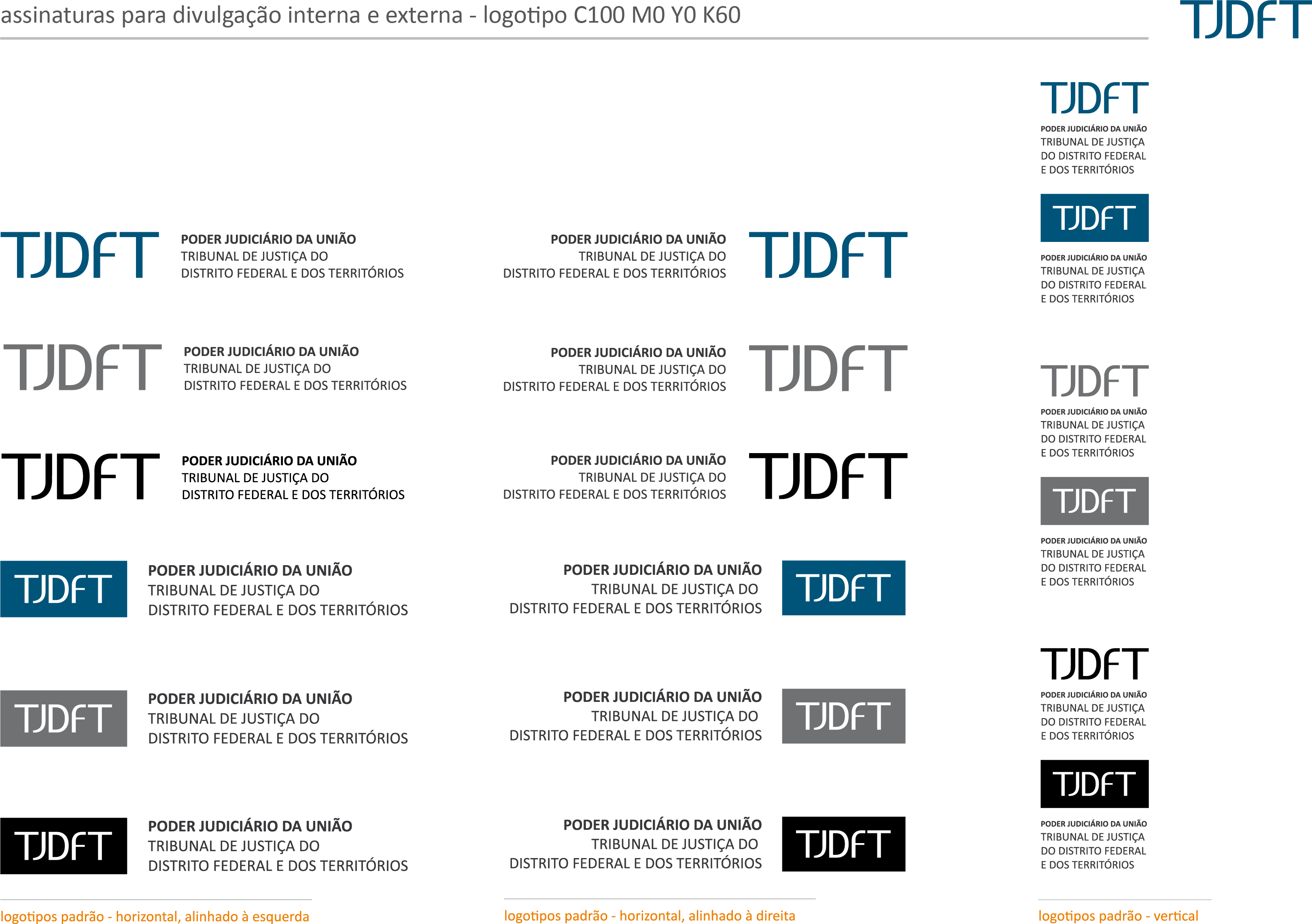 Pensando em 3 Grupos
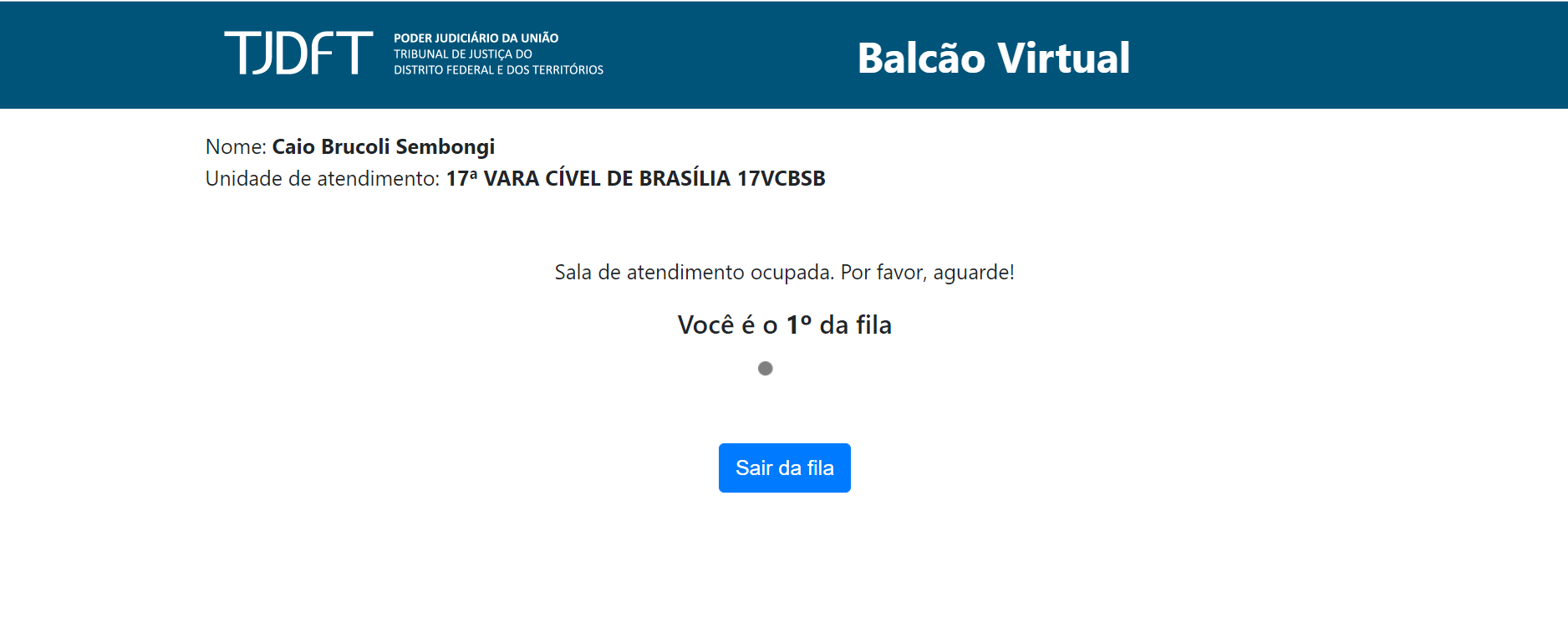 Balcão Virtual
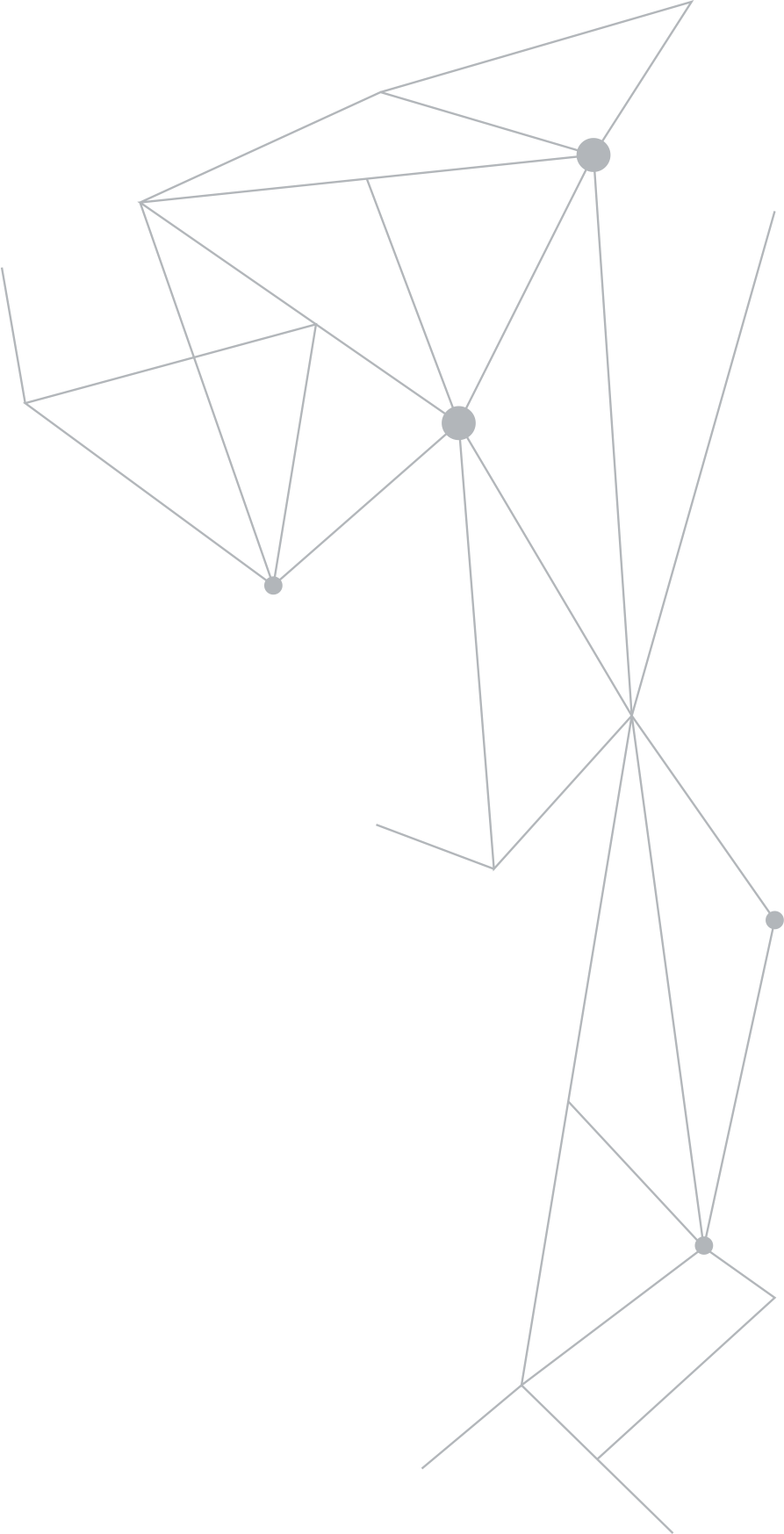 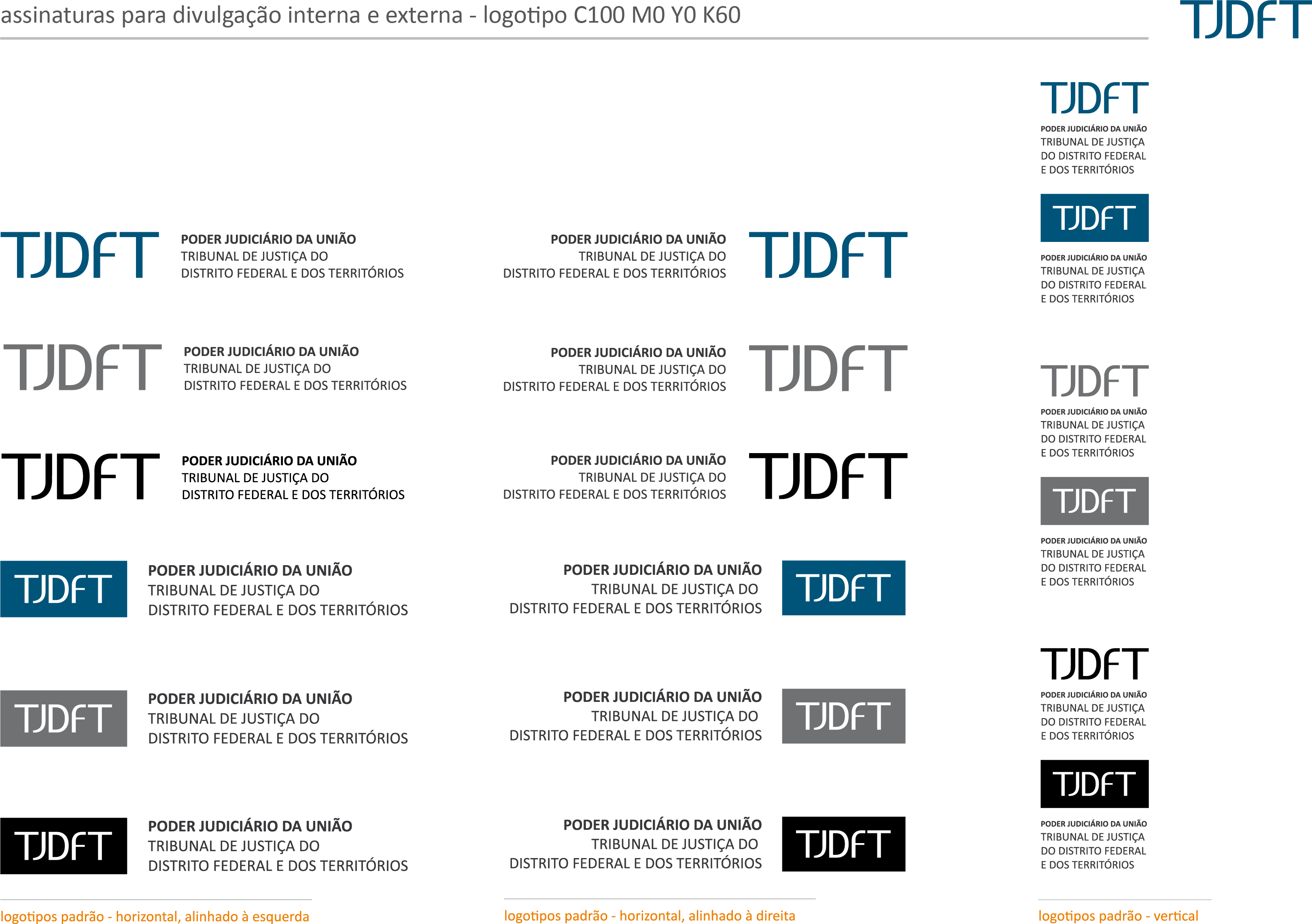 Balcão Virtual
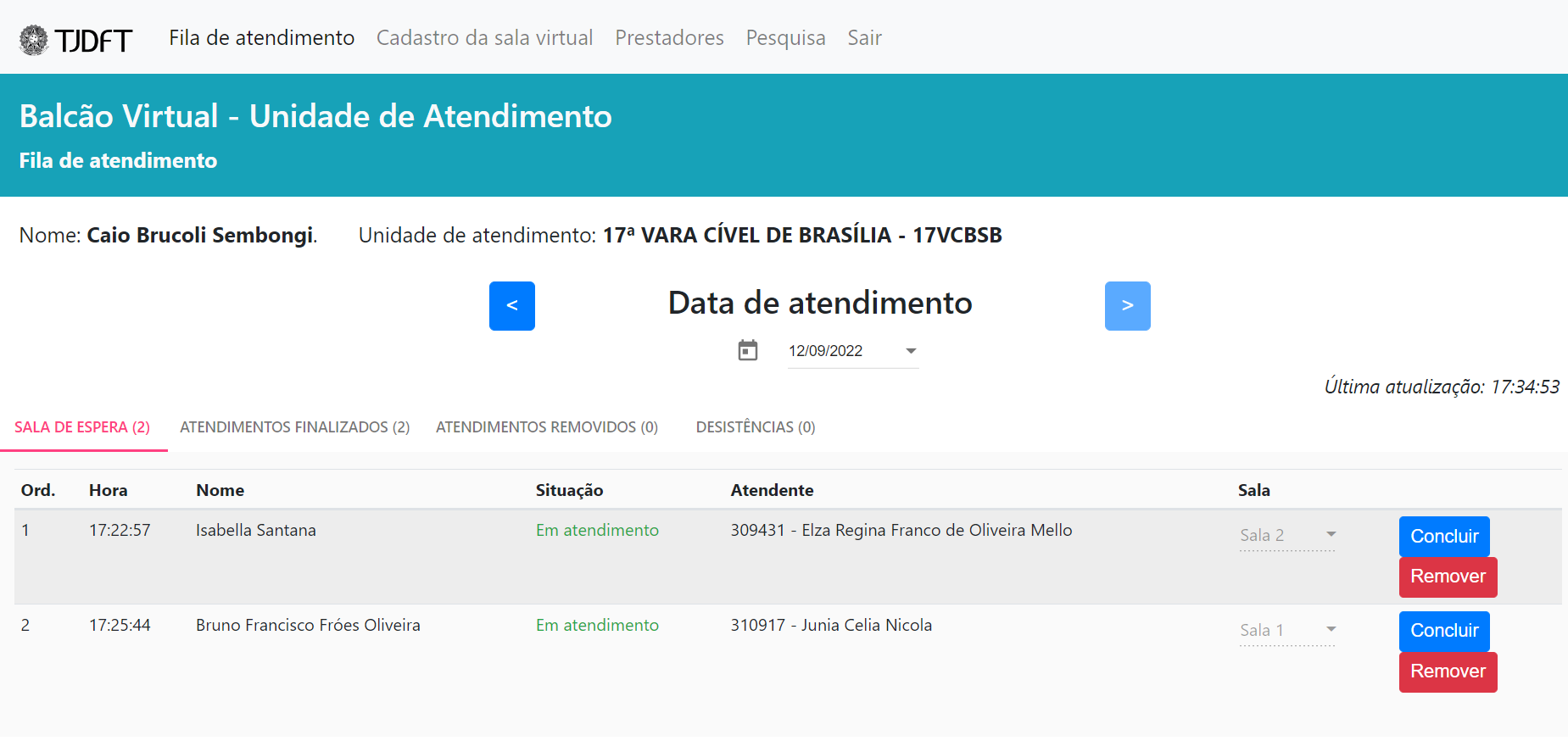 Agilidade;
Auditabilidade;
Operação Remota
Mesma qualidade de atendimento no Real e no Virtual
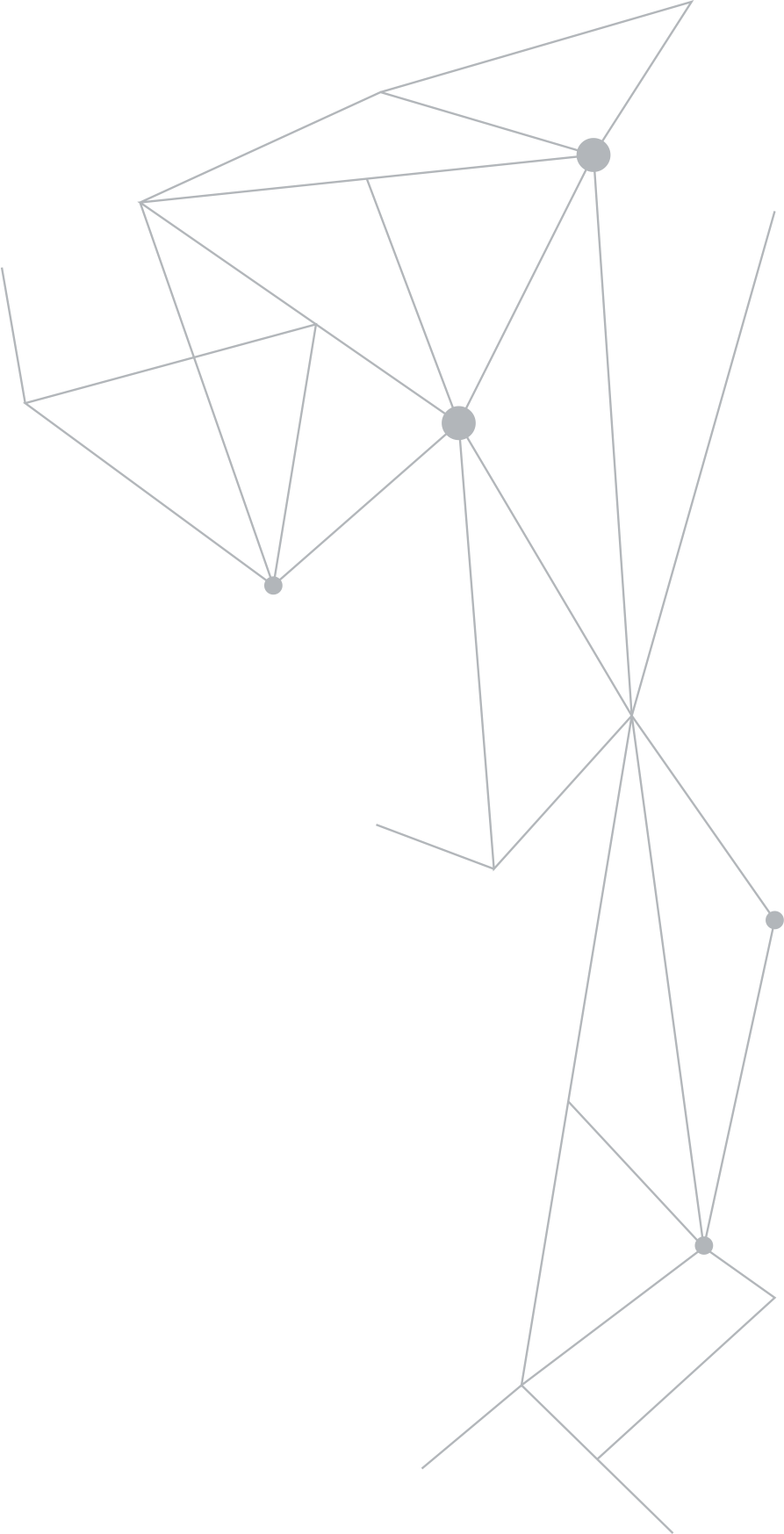 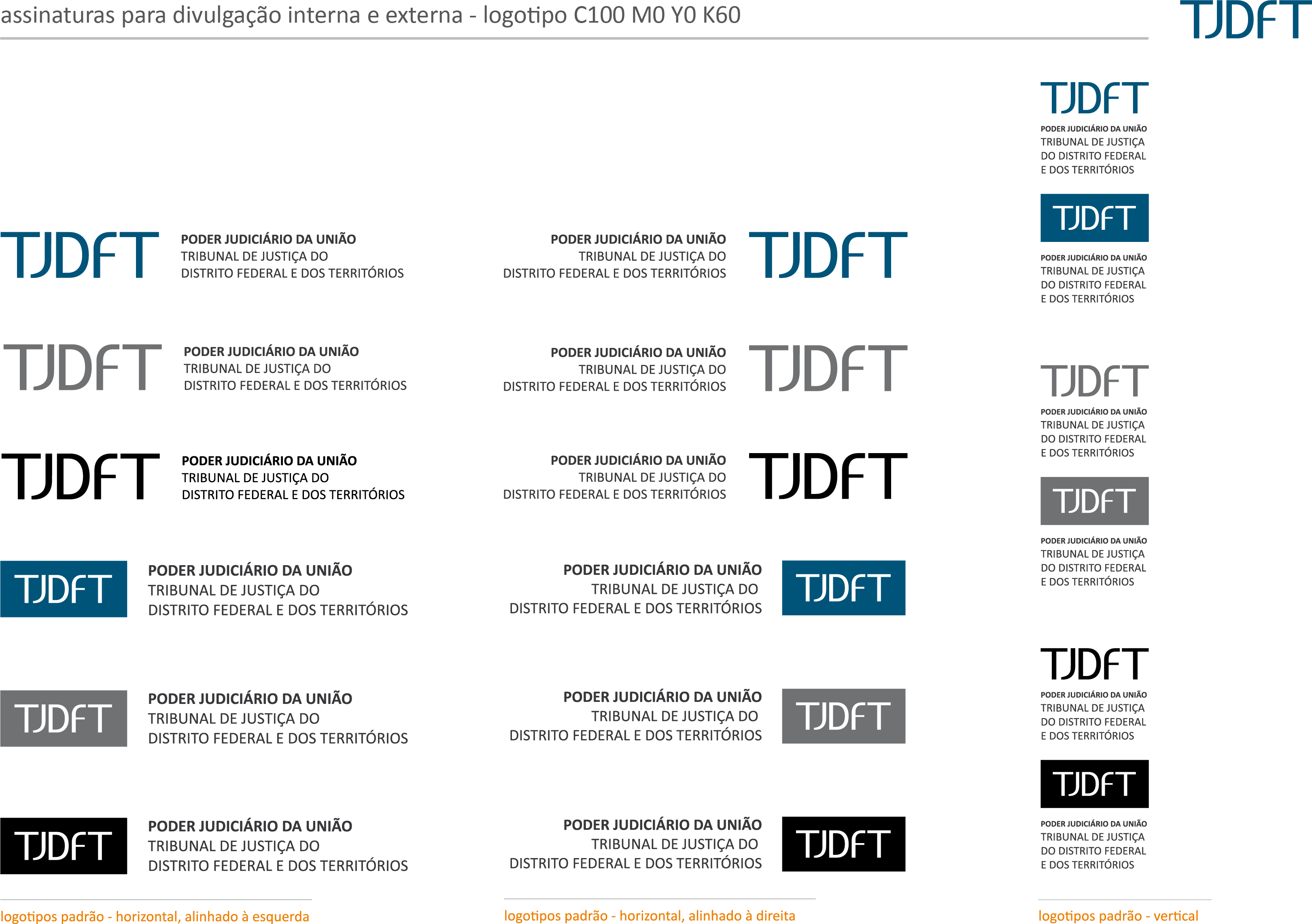 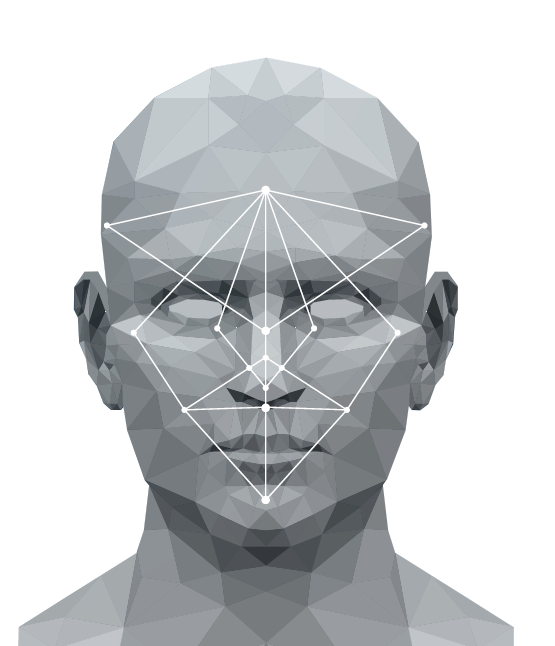 Sistema de
Apresentação Remota e
Reconhecimento Facial
SAREF
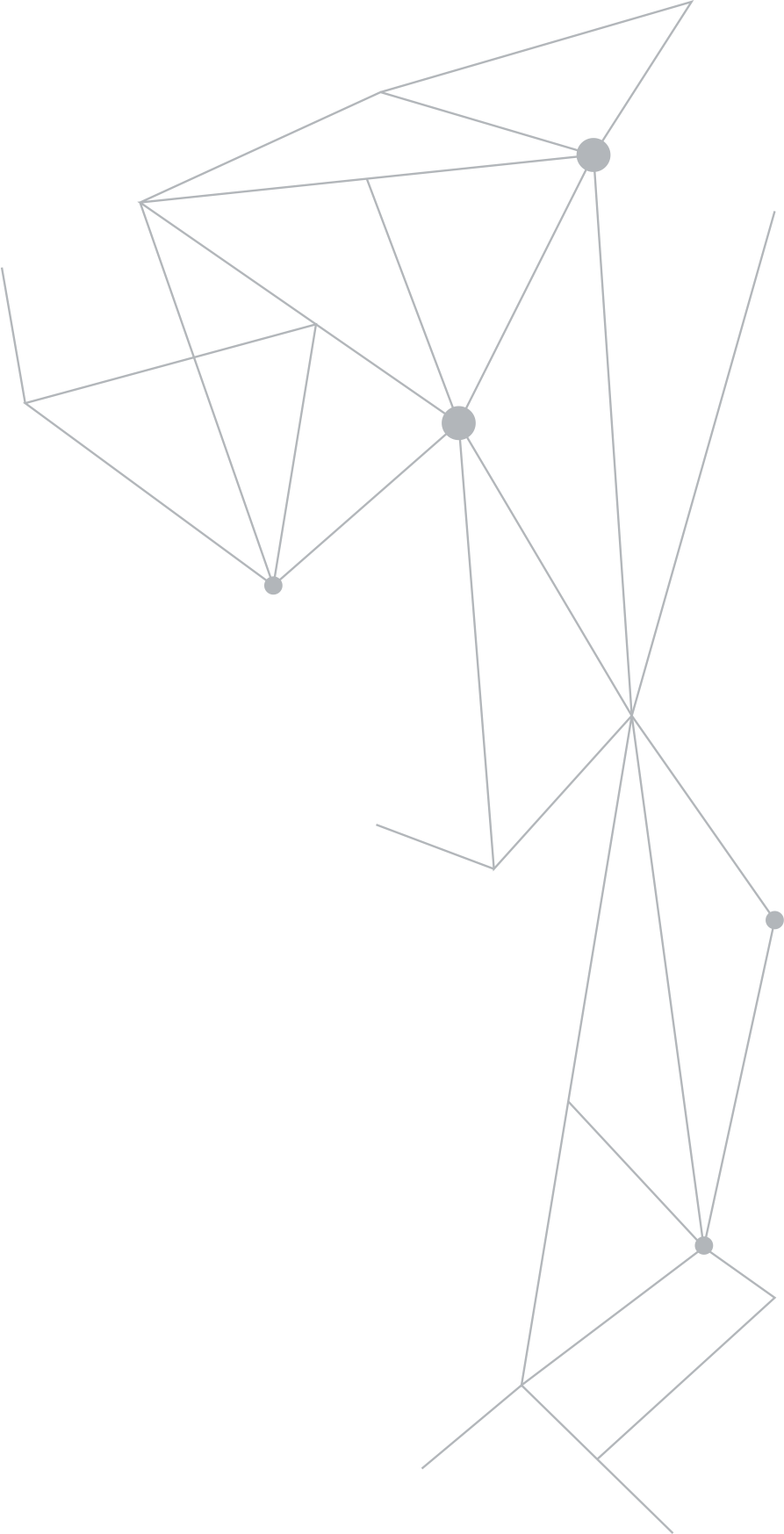 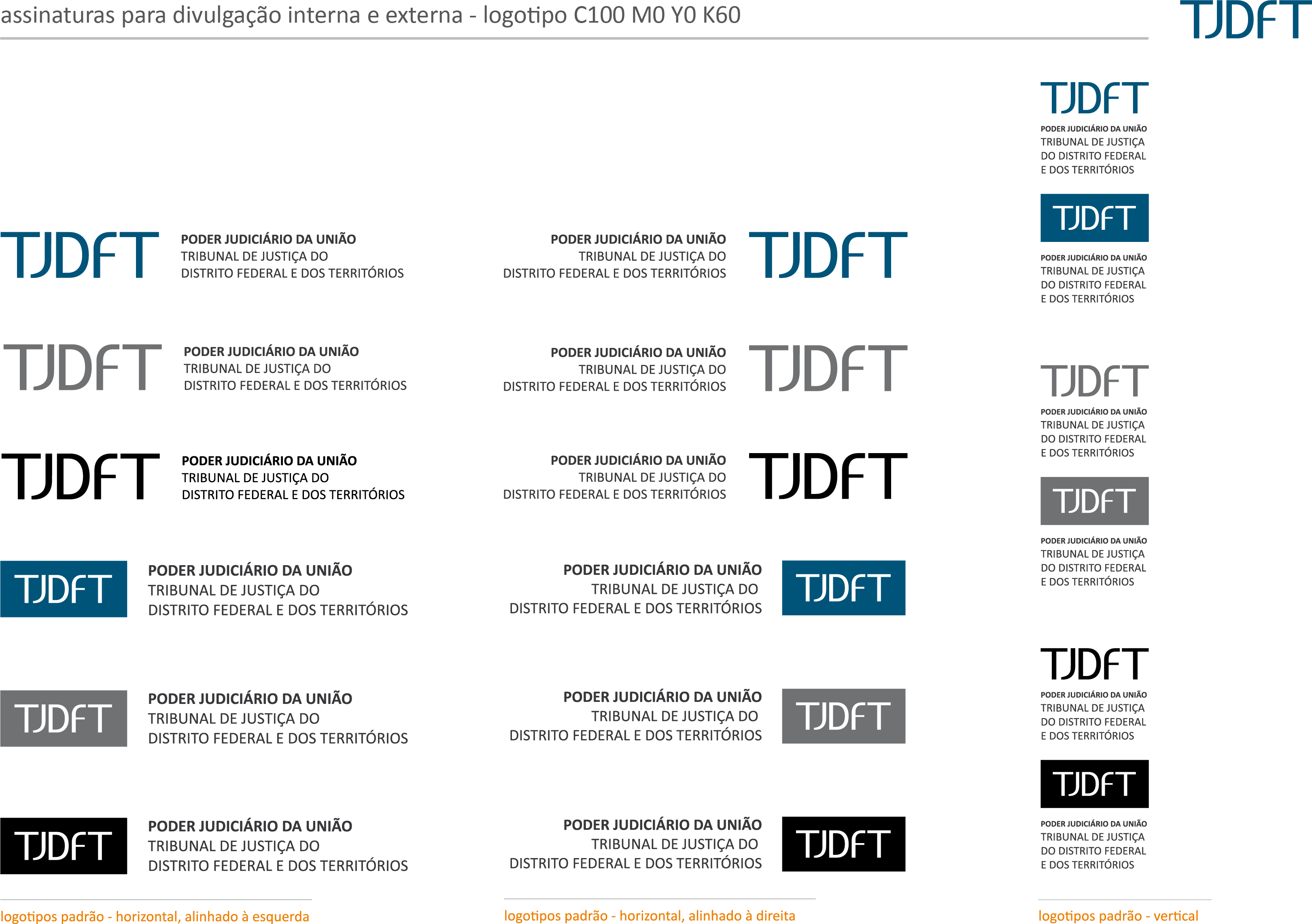 SAREF
Apresentação de apenados em regime aberto e em cumprimento de medidas alternativas

Saúde Pública com a pandemia de Covid 19 e trabalho remoto
Uso de TI e IA para garantir apresentação rápida e segura
Preocupação com a dignidade do apenado
Sistema premiado e em uso em diversas Varas do DF
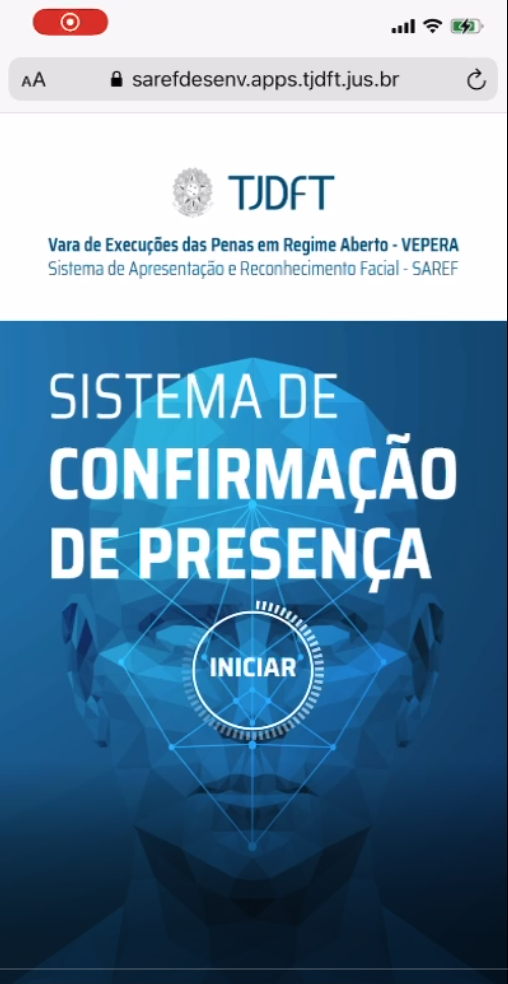 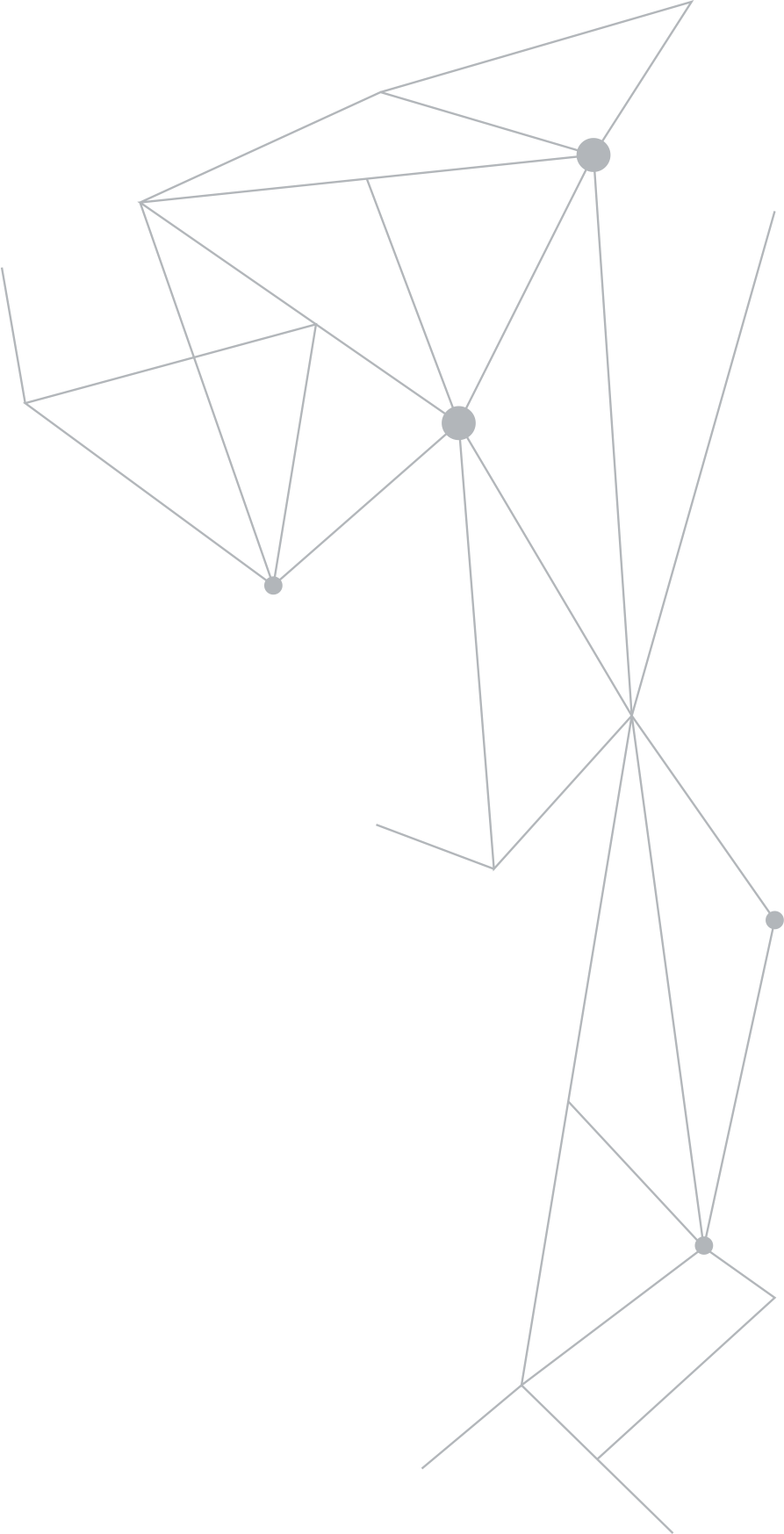 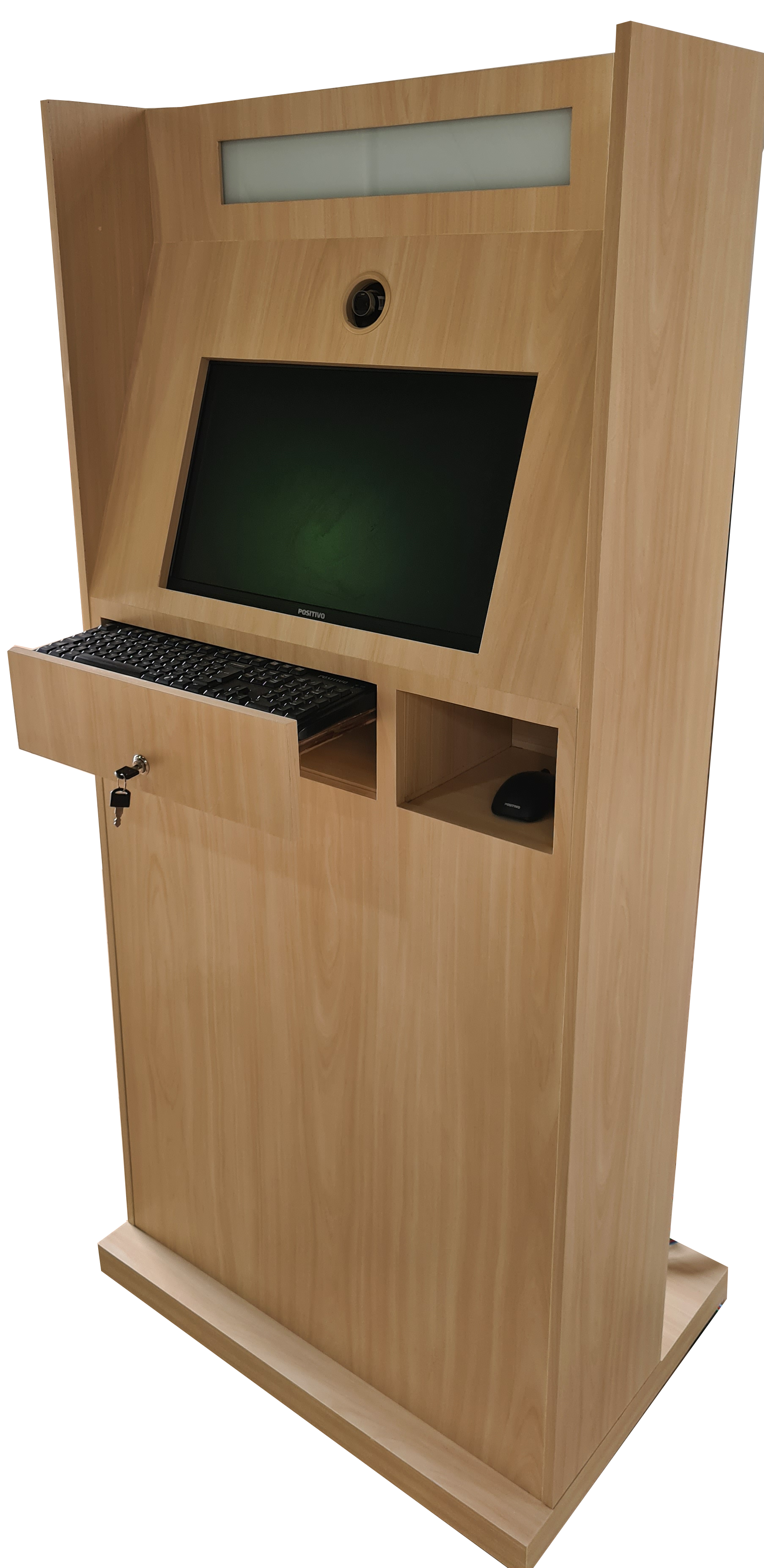 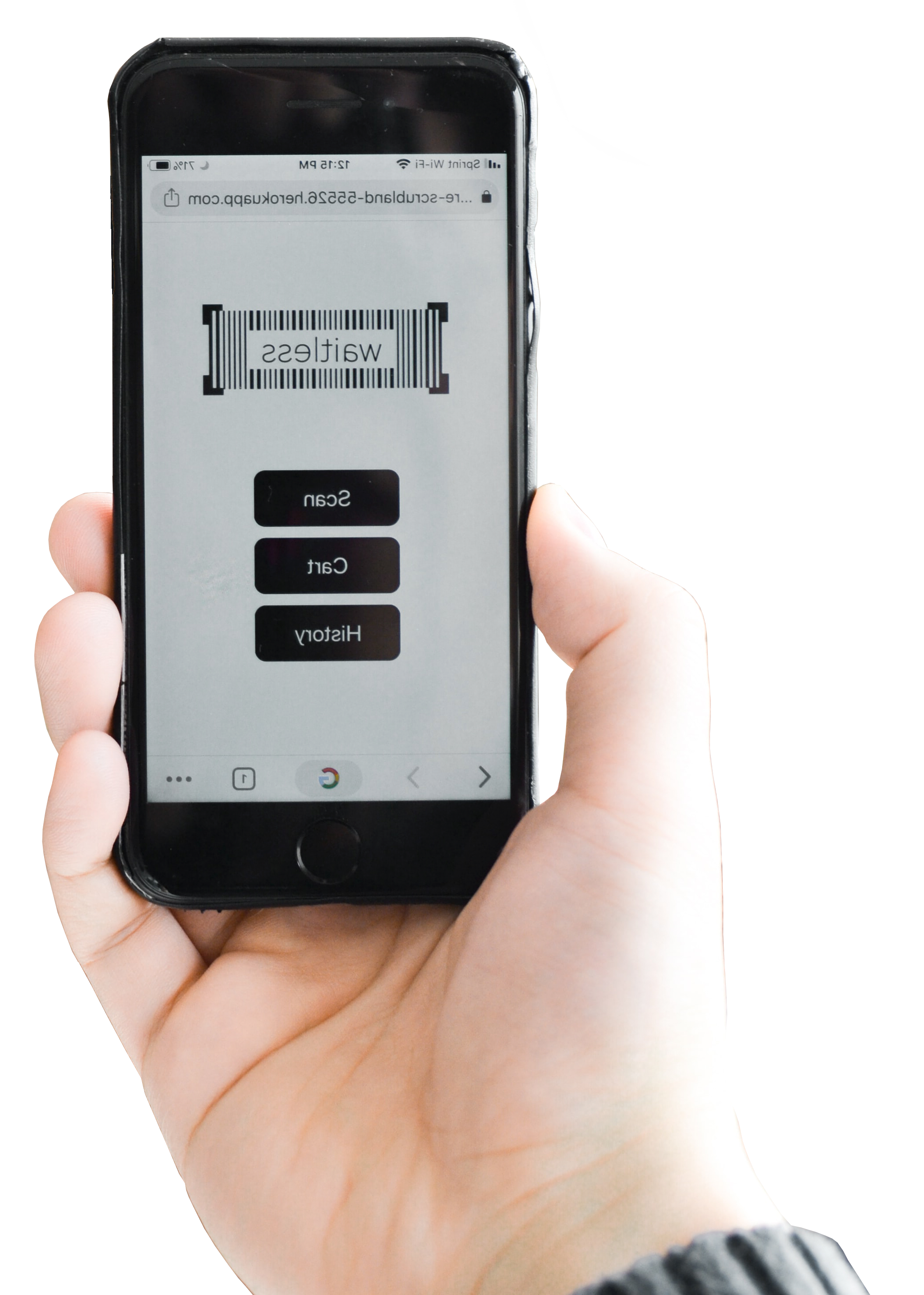 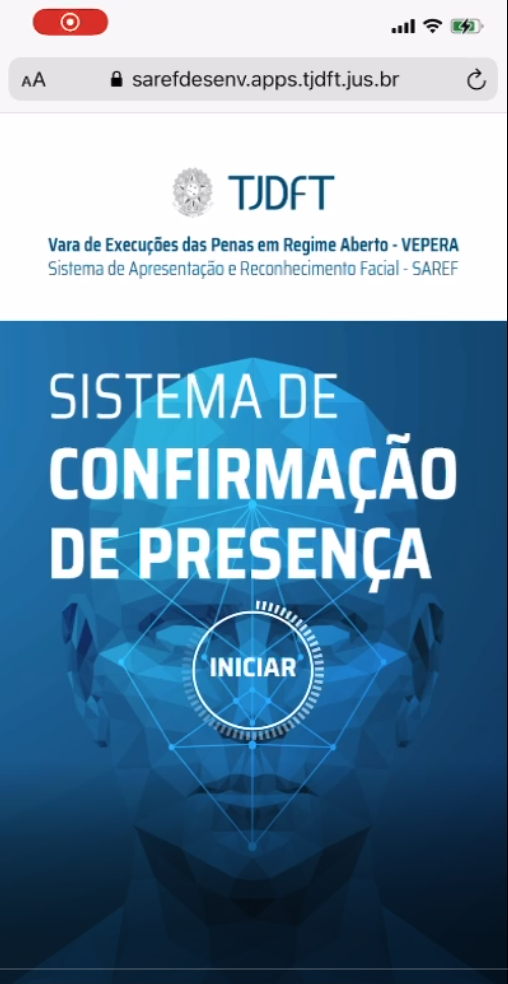 SAREF
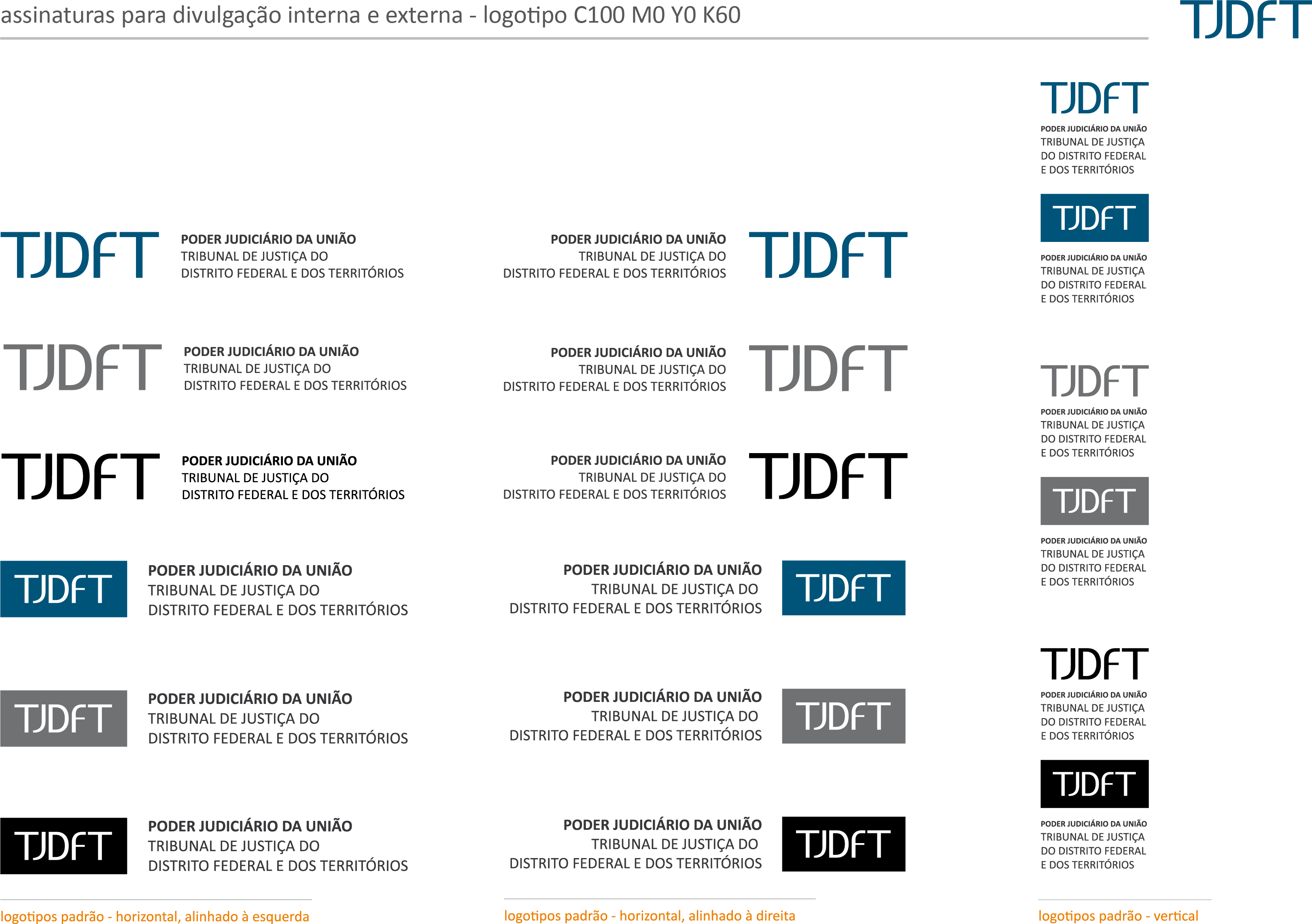 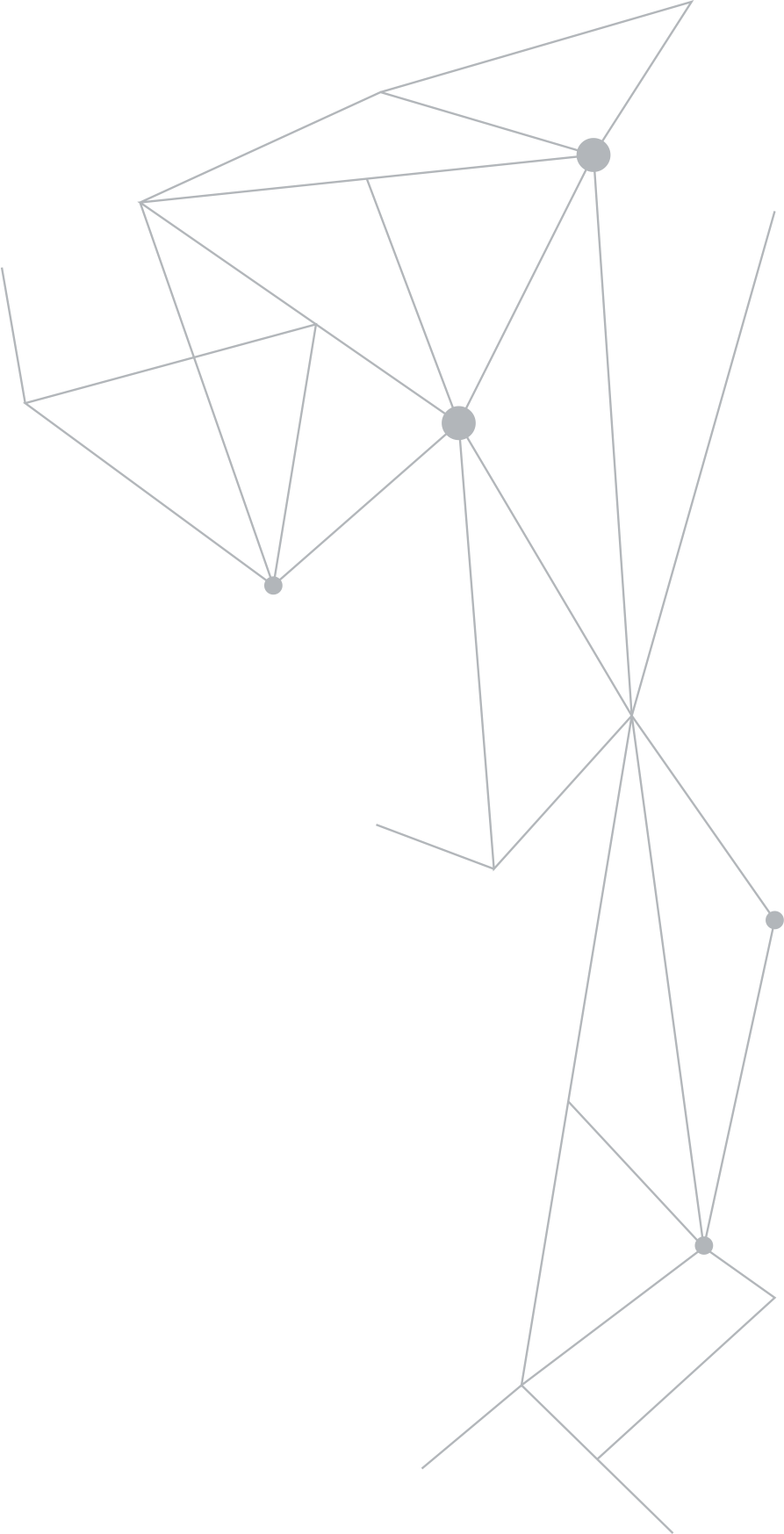 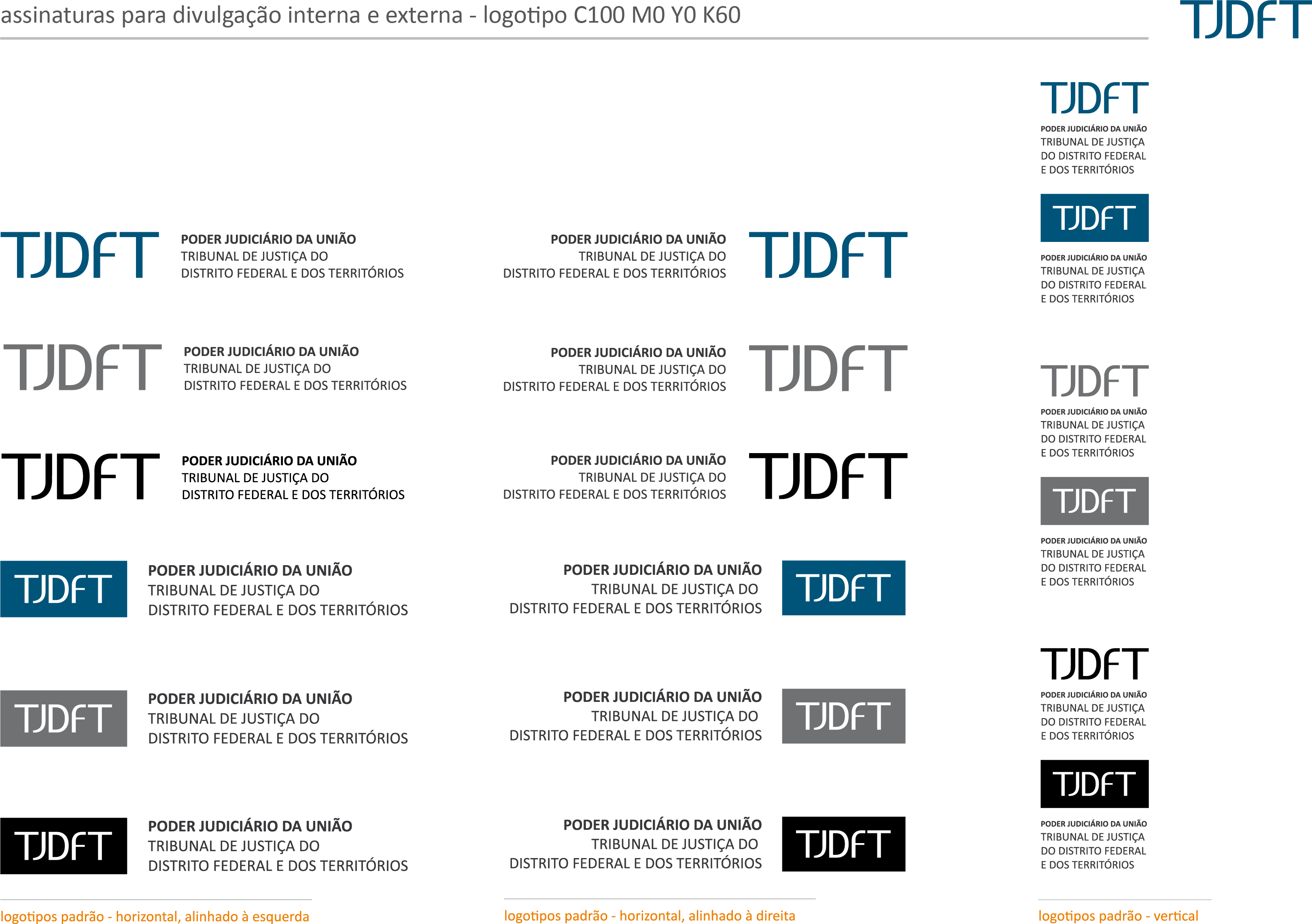 SAREF
Processo Controlado – 1º acesso e cadastro feito por servidor autorizado
Fotos e documentos usados como base para alimentar o algoritmo 
Base de dados armazenada utilizada em acordo com a LGPD
Aprendizado de Máquina e Inteligência Artificial
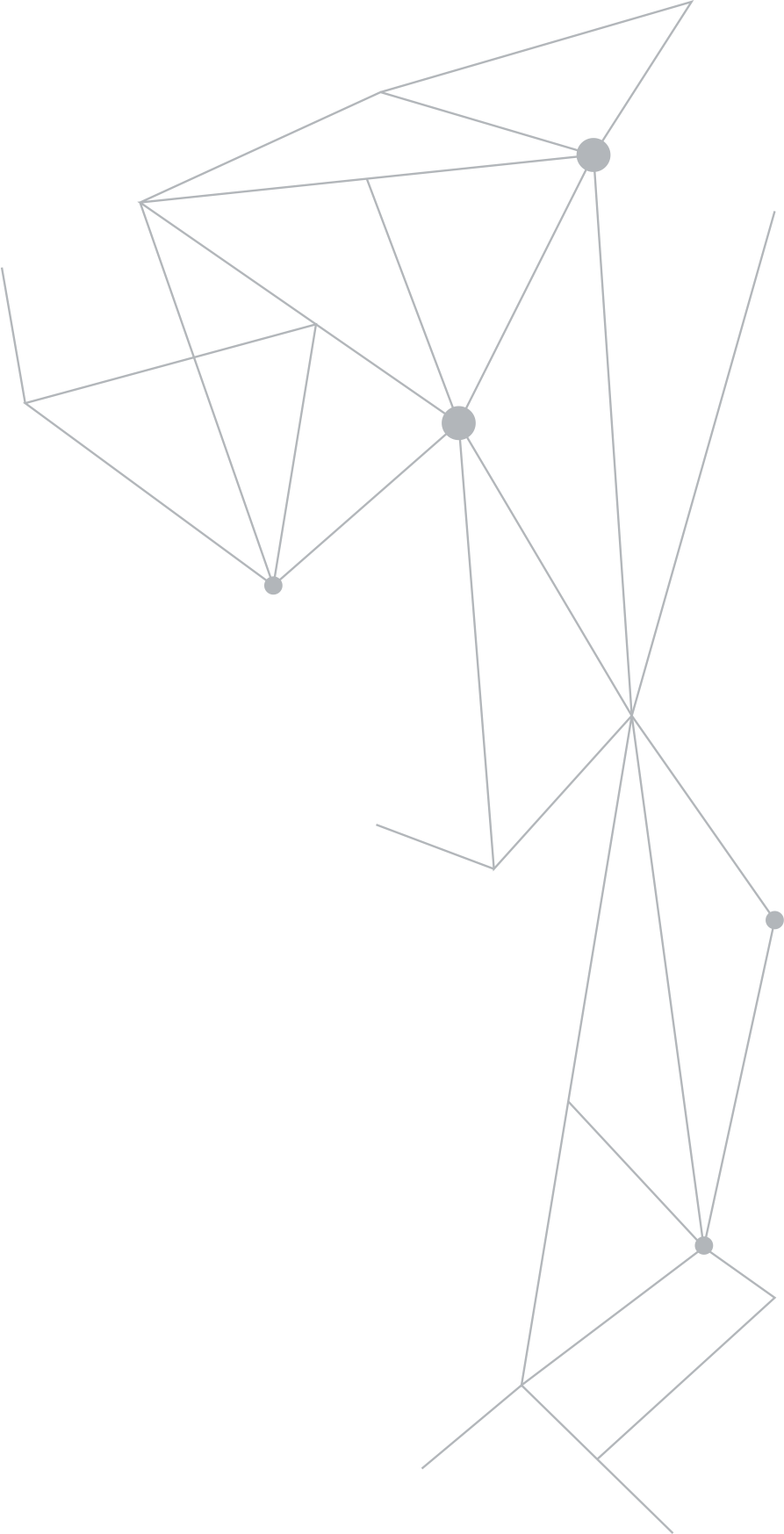 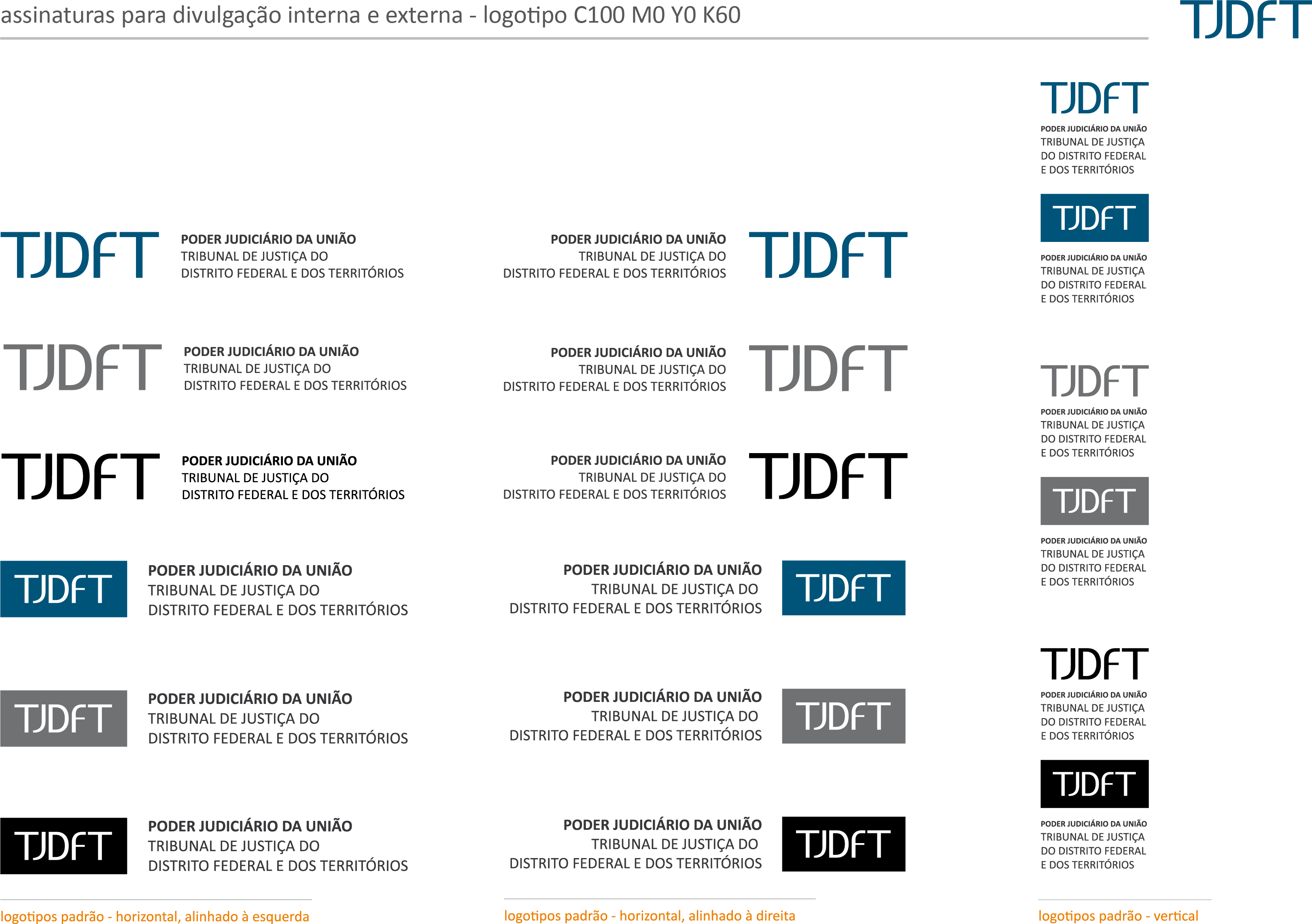 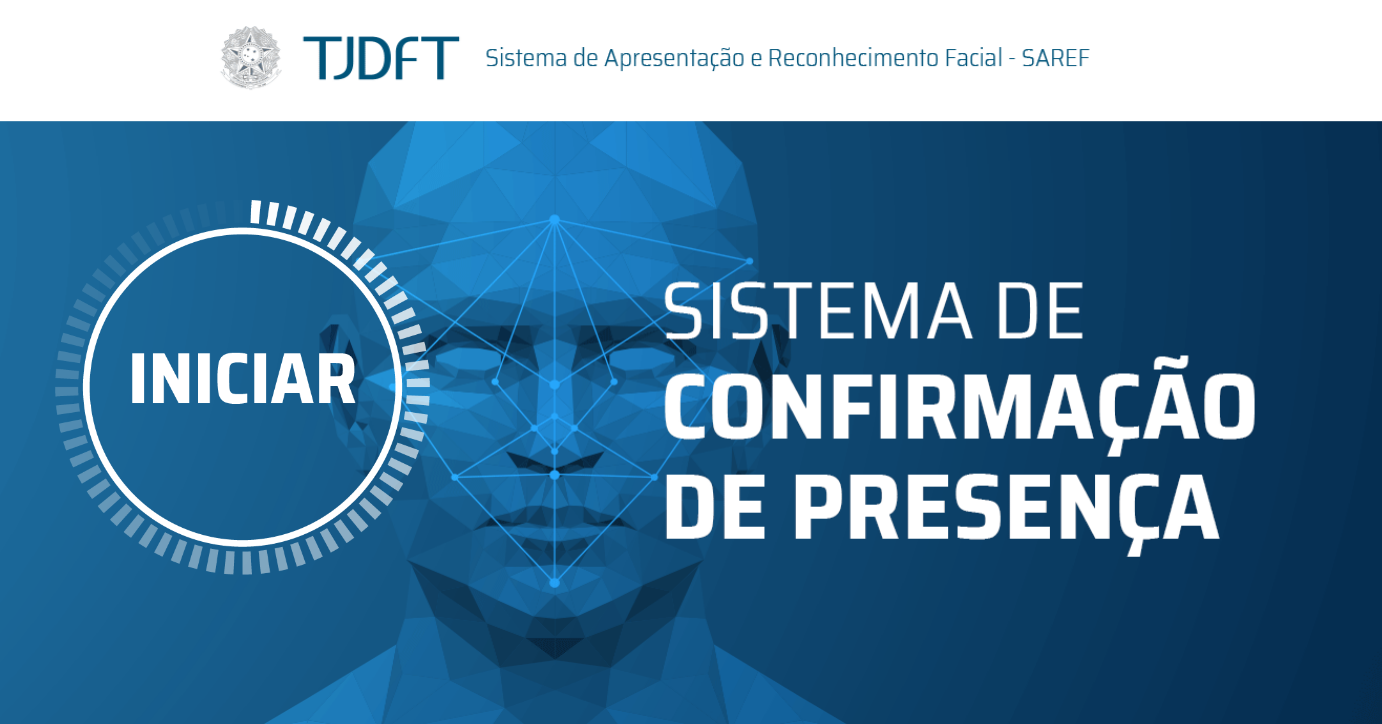 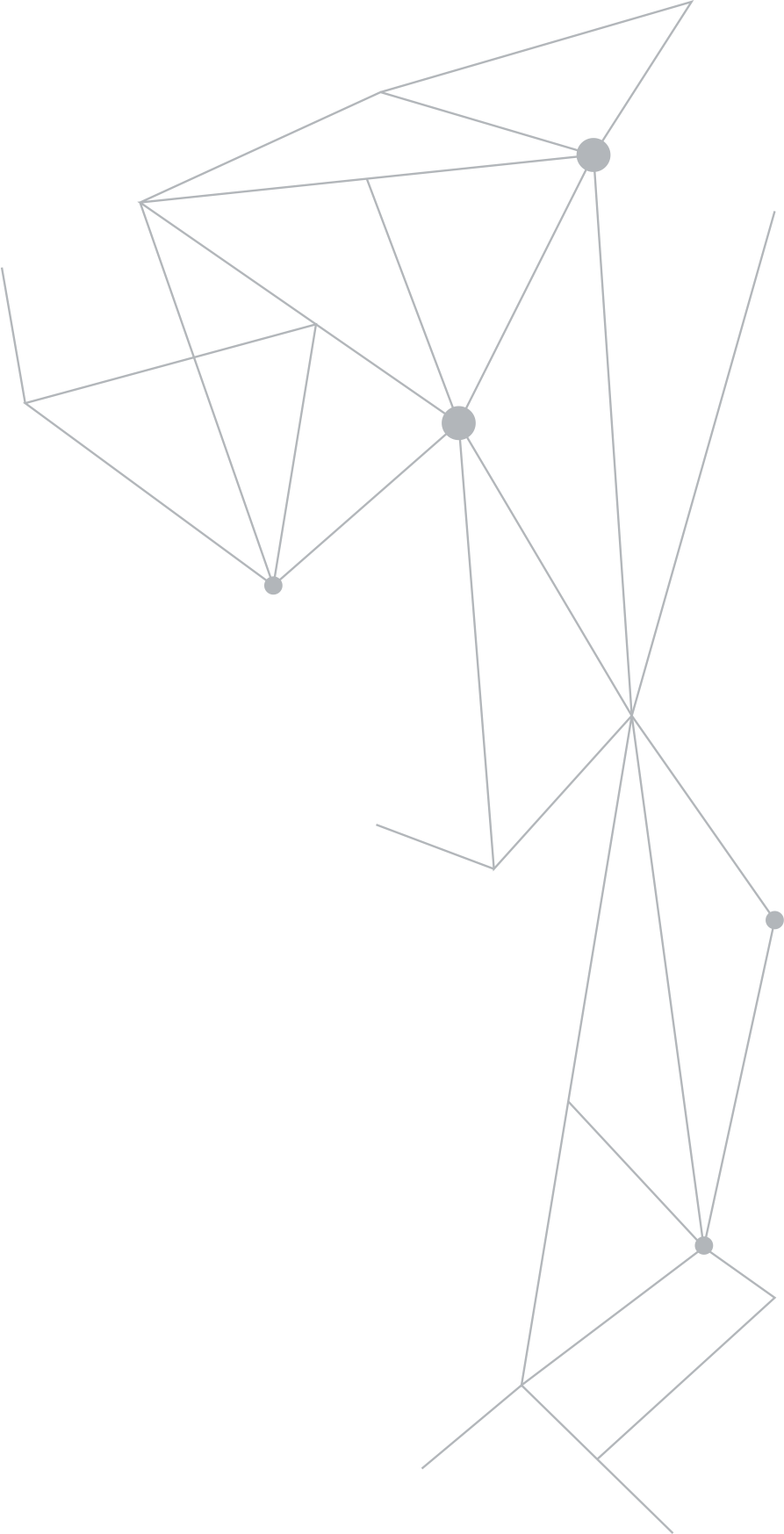 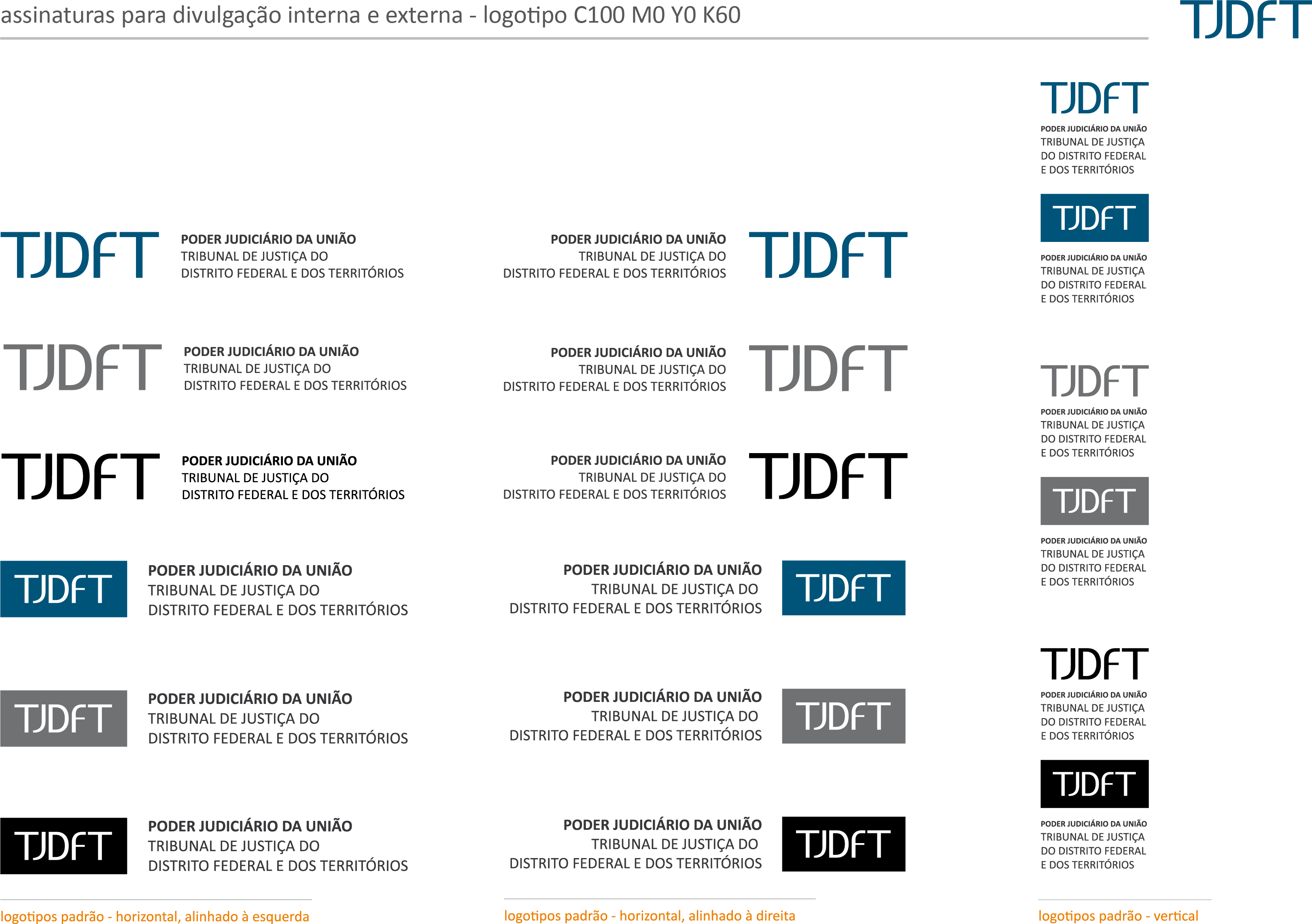 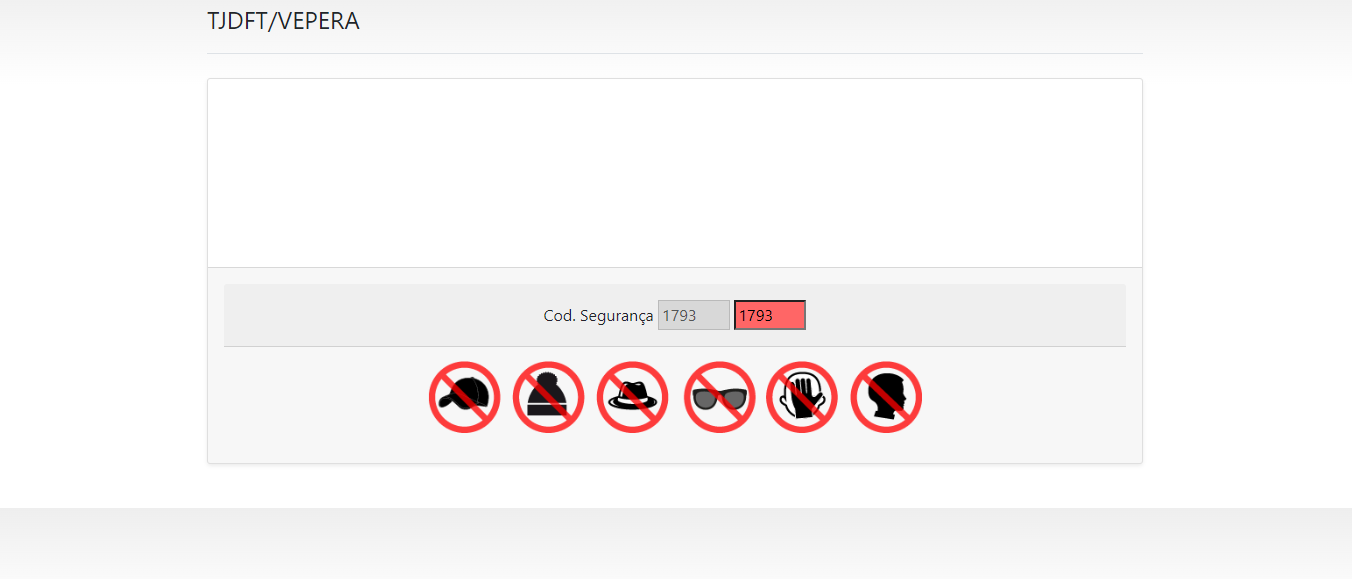 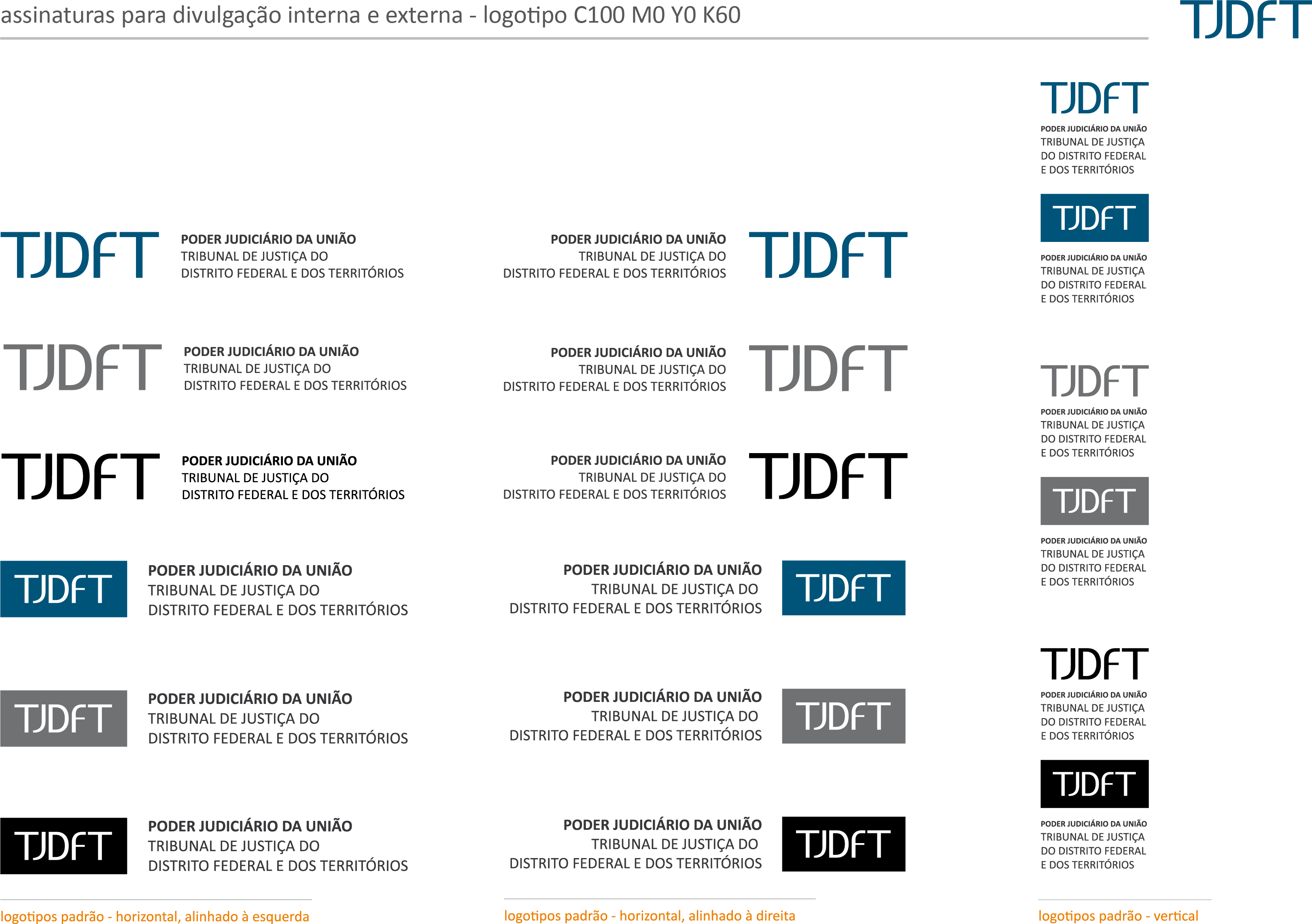 Solução de
IA para Classificação Automática de Assuntos
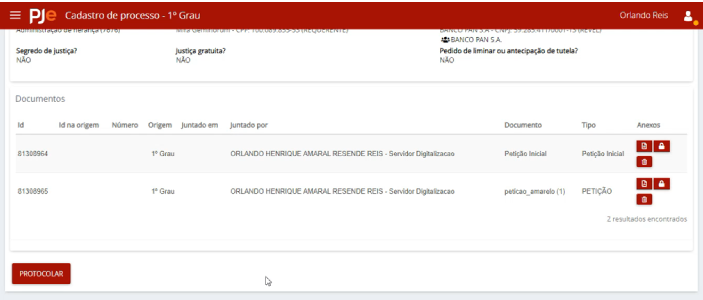 TOTH
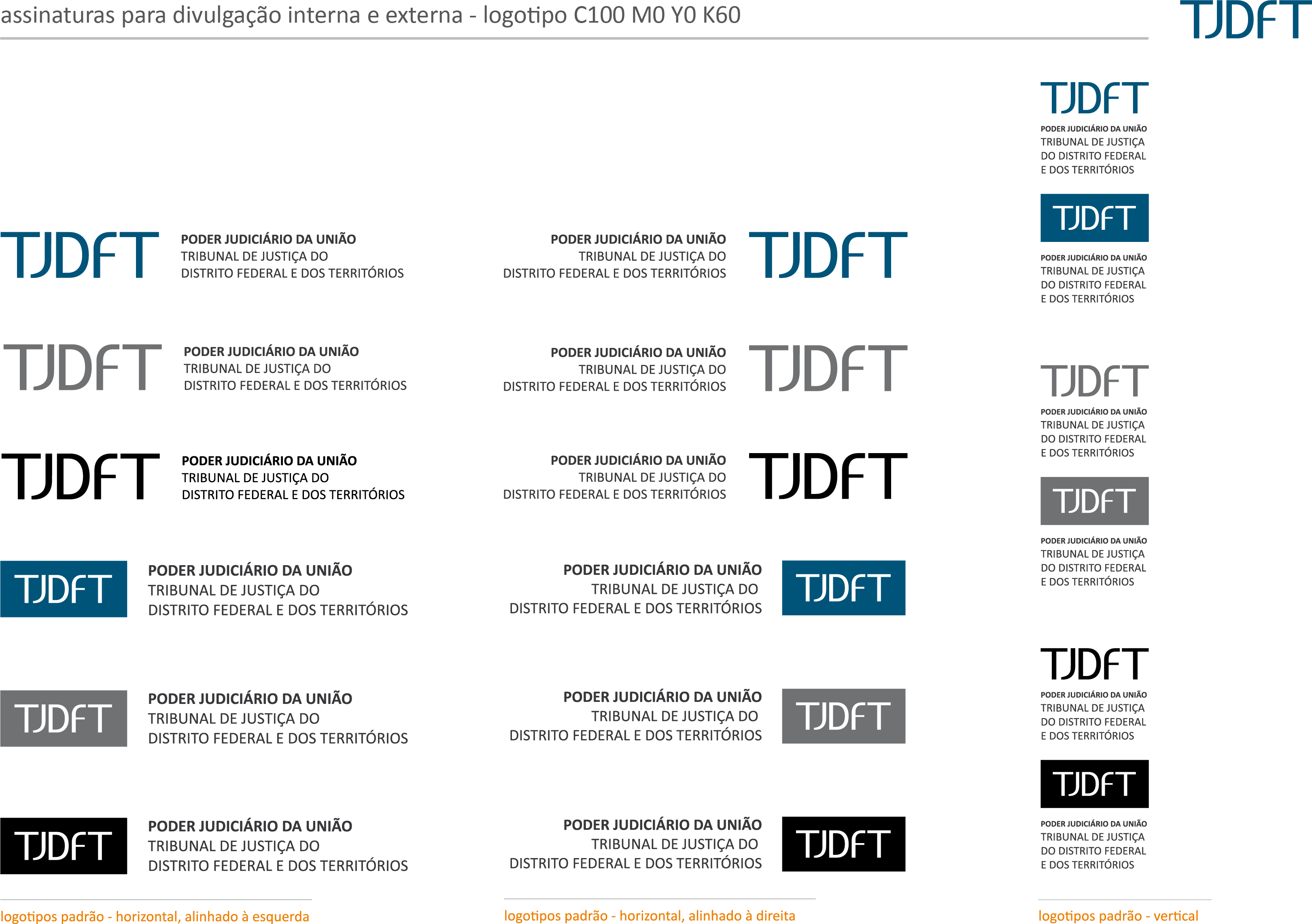 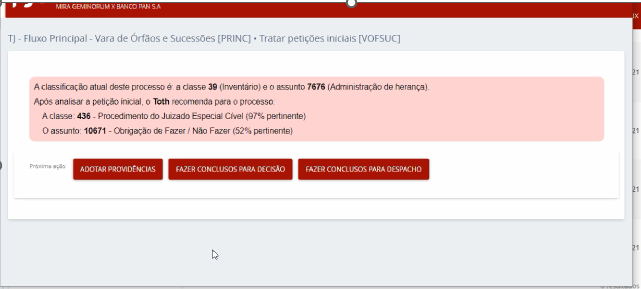 Processo recebe a categorização correta do CNJ
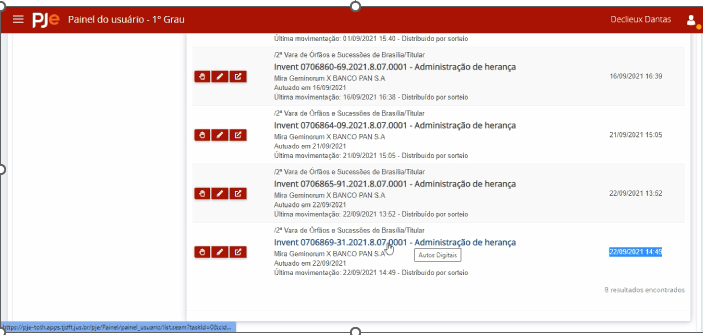 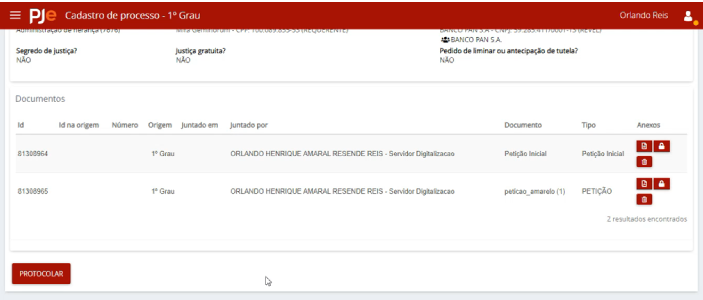 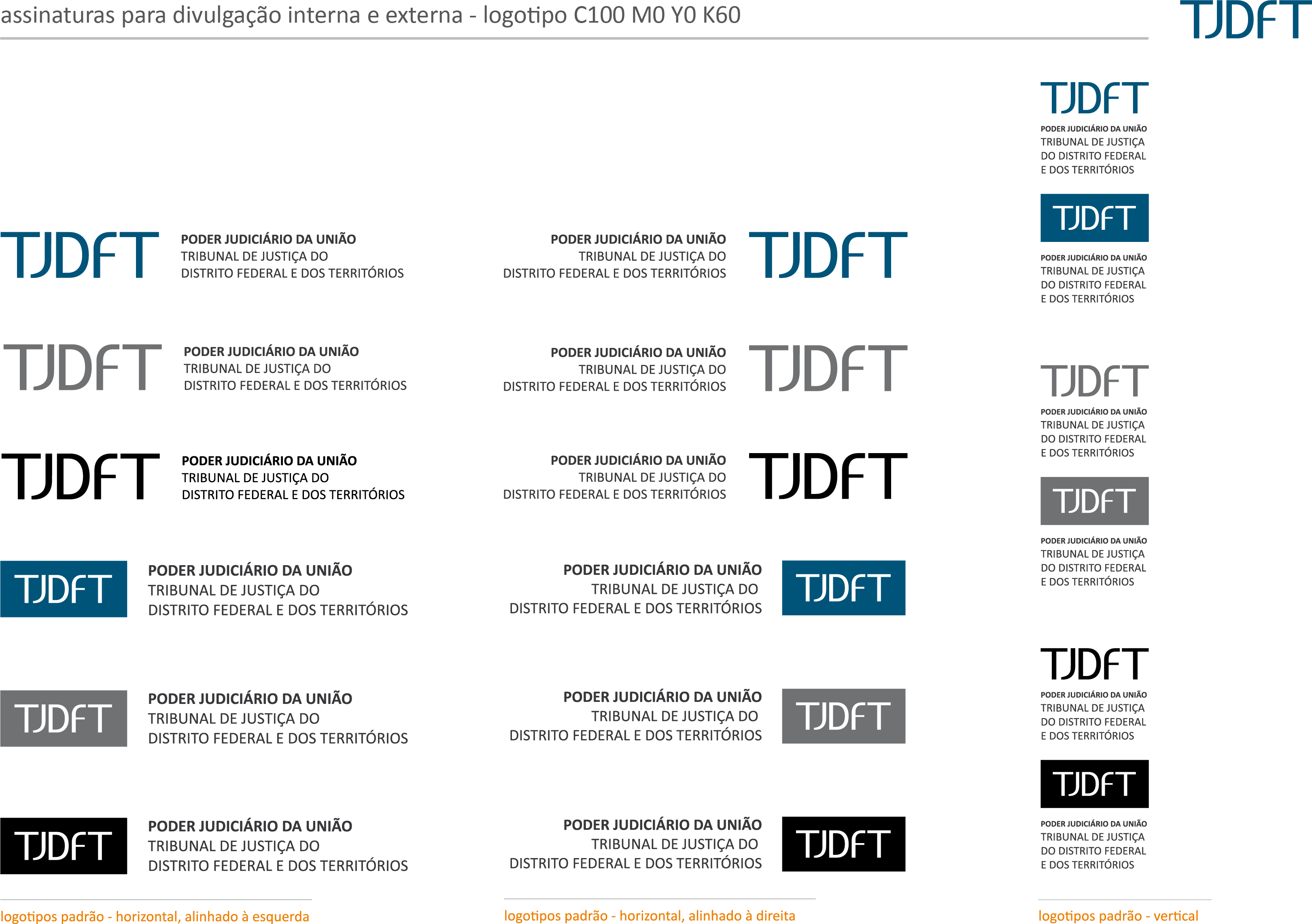 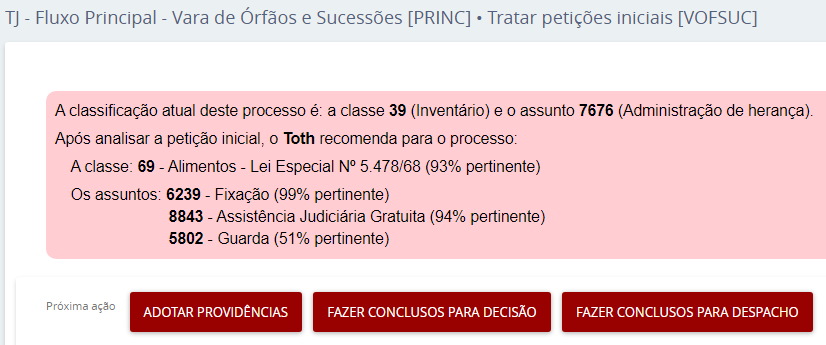 Agilidade para o Magistrado decidir
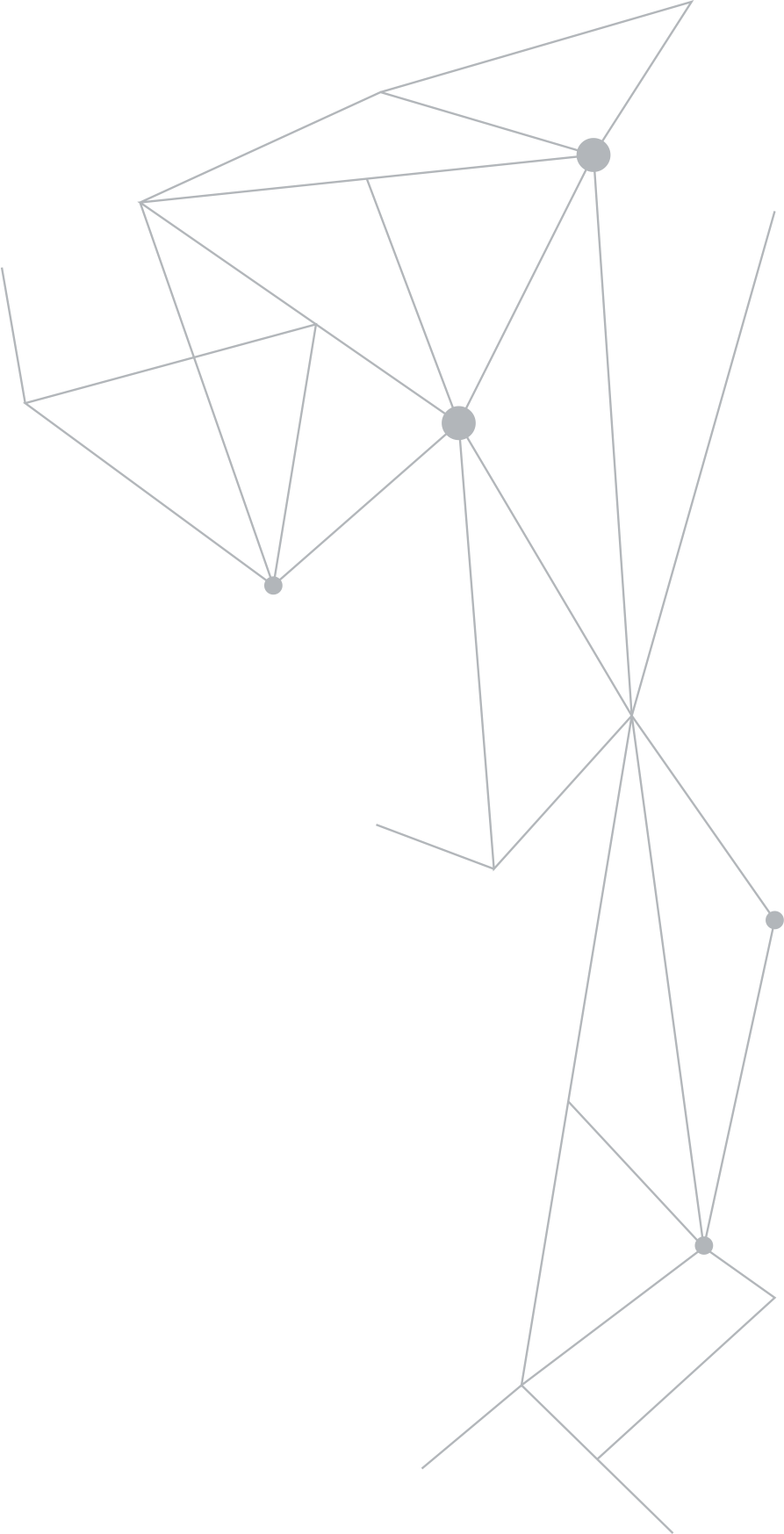 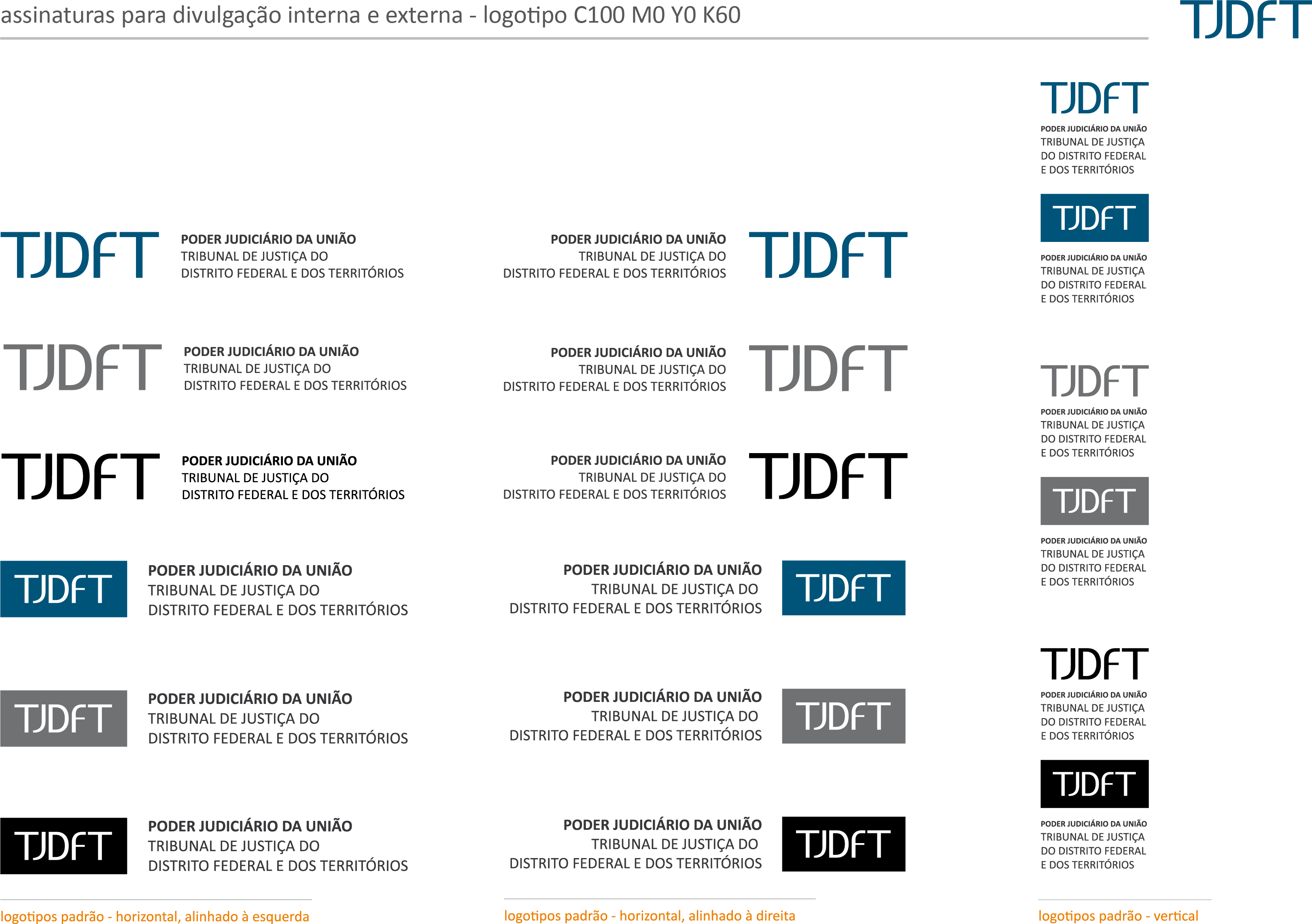 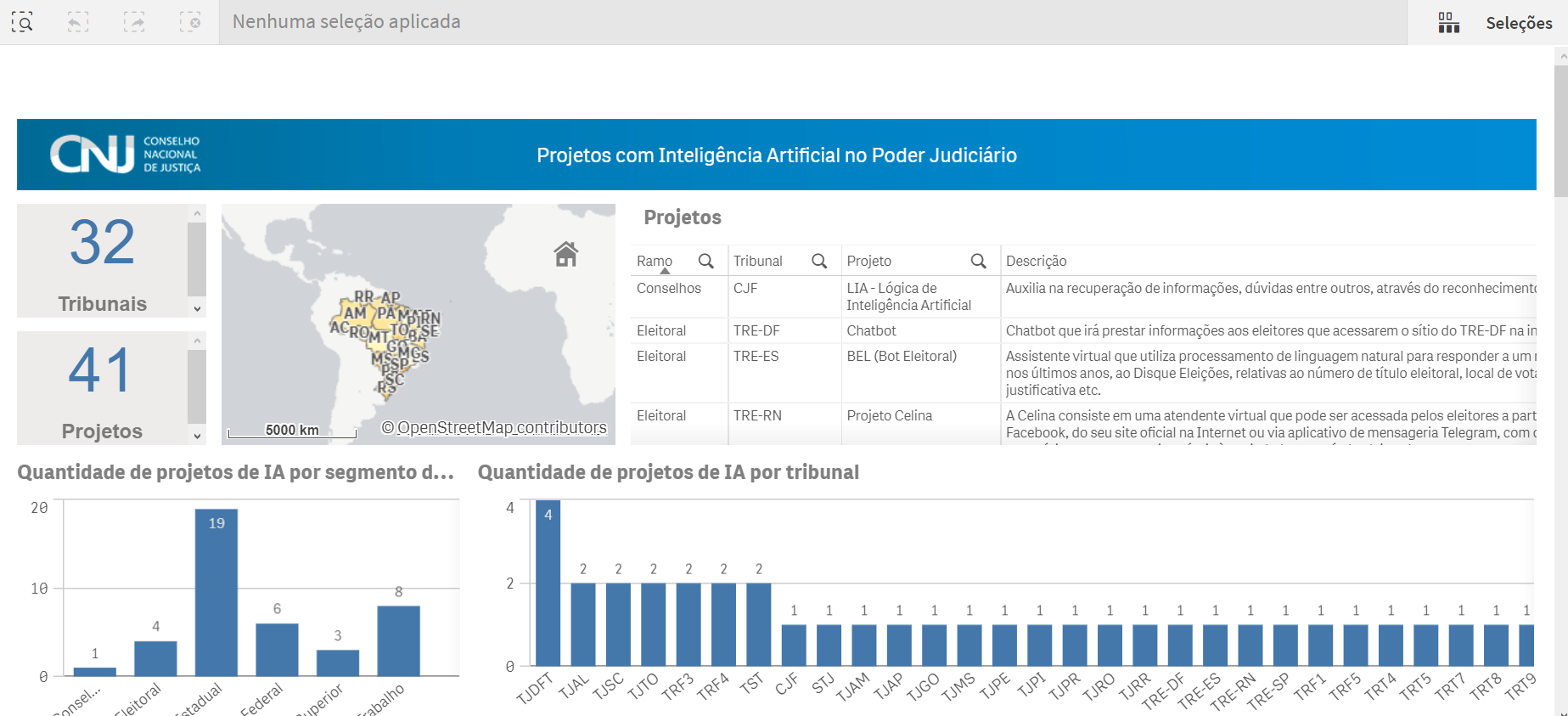 FONTE: CNJ
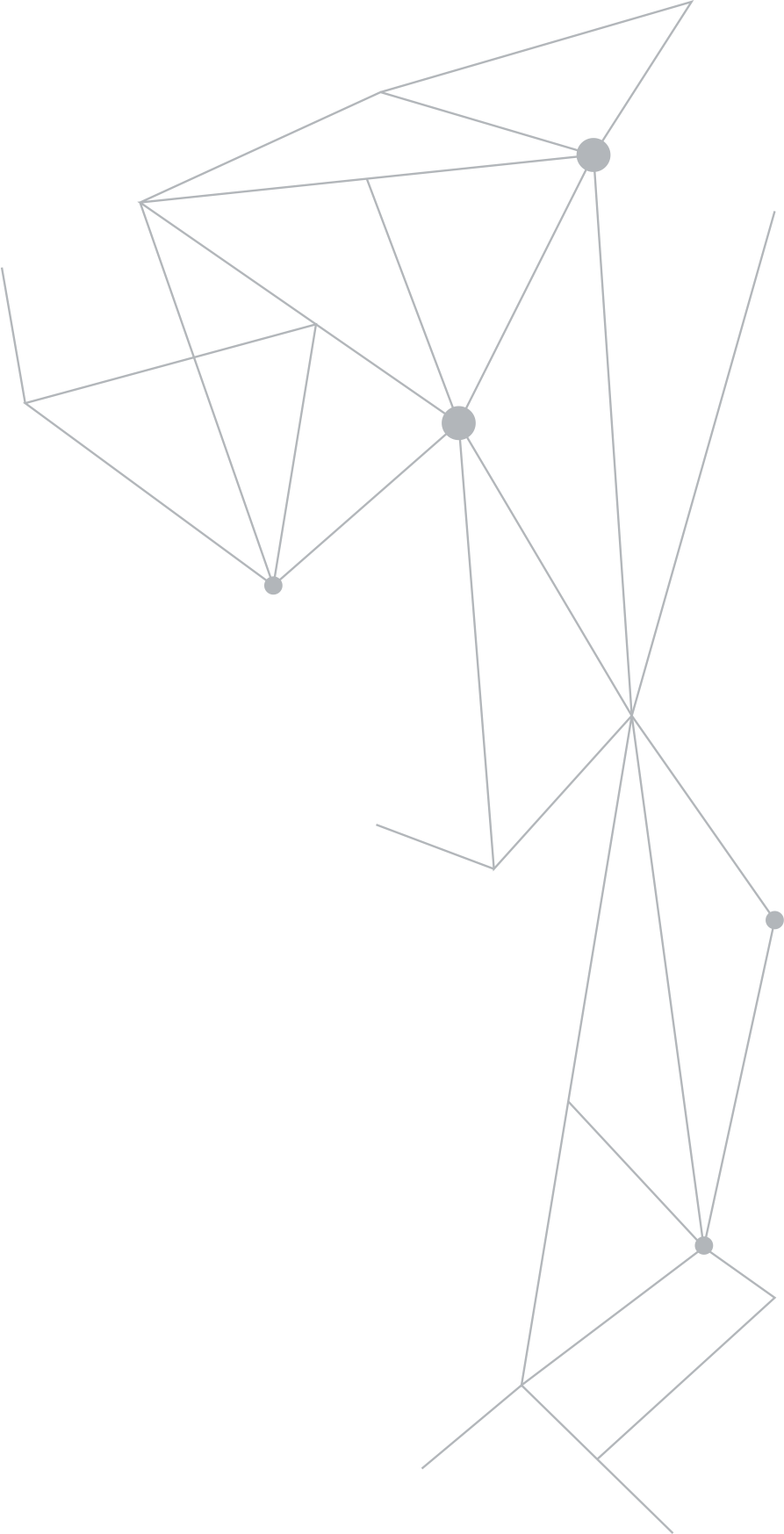 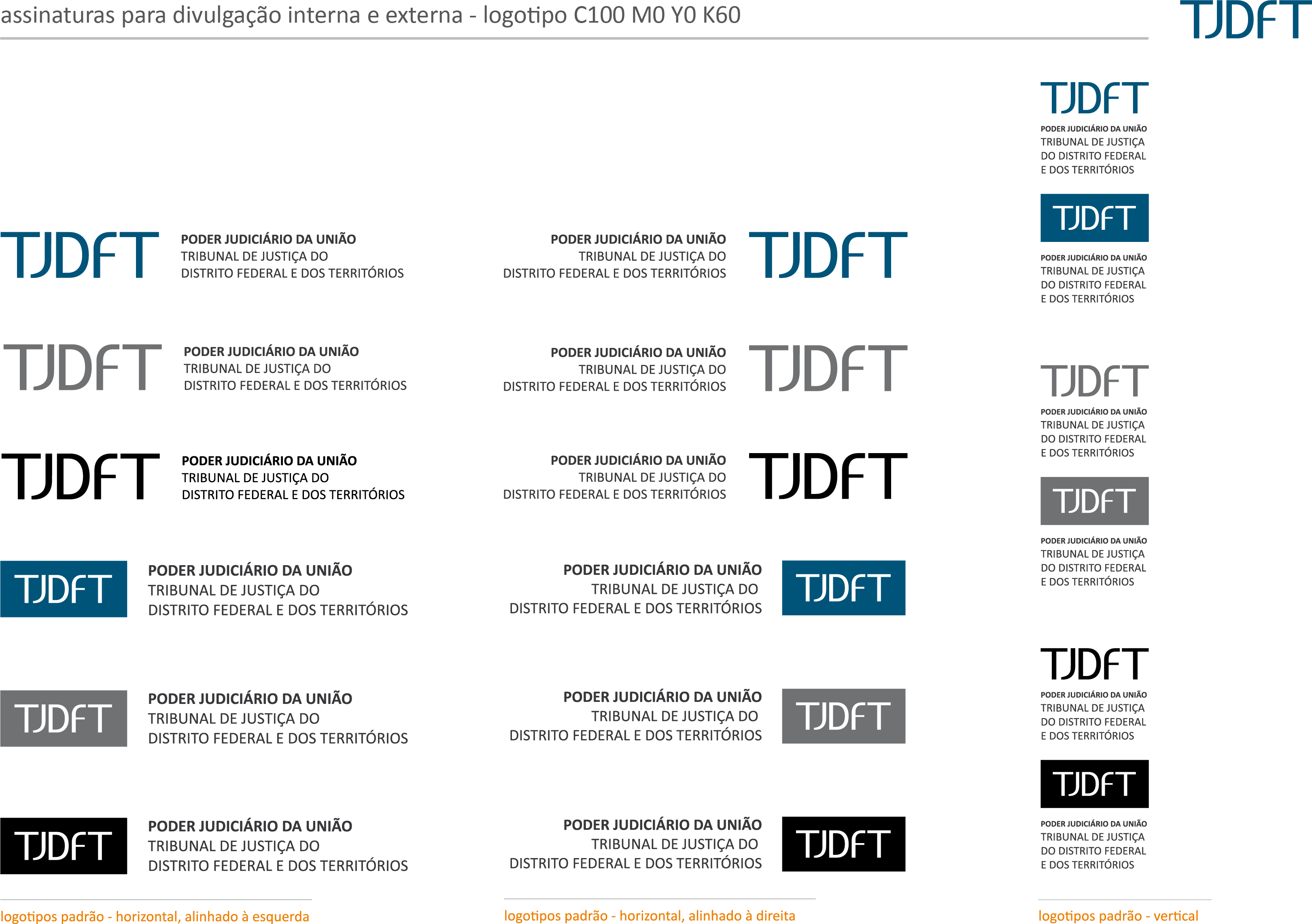 Outras Iniciativas
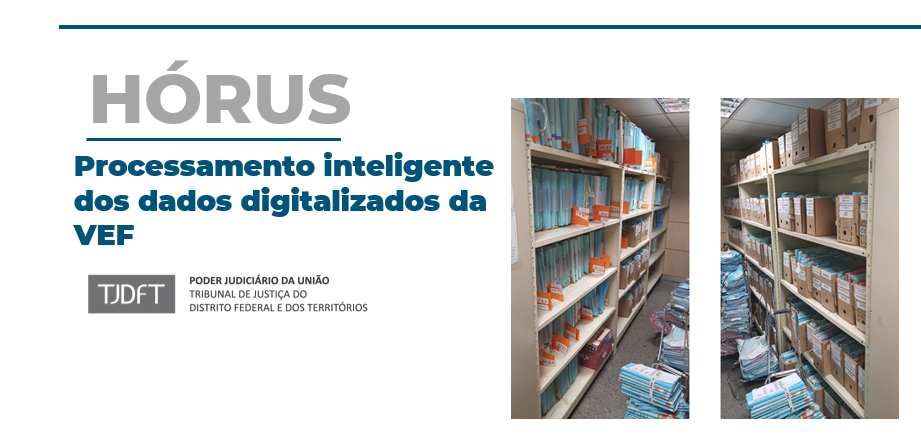 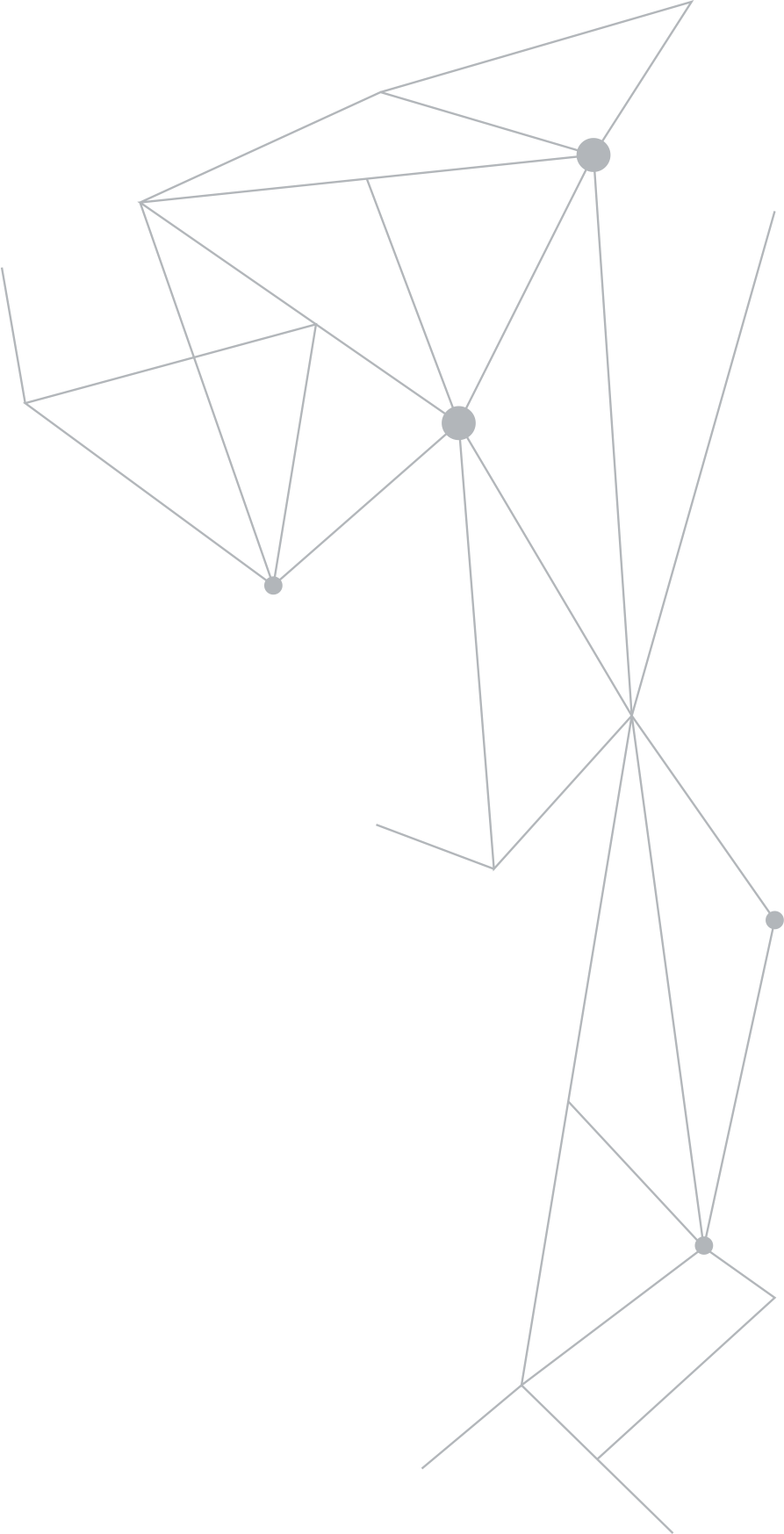 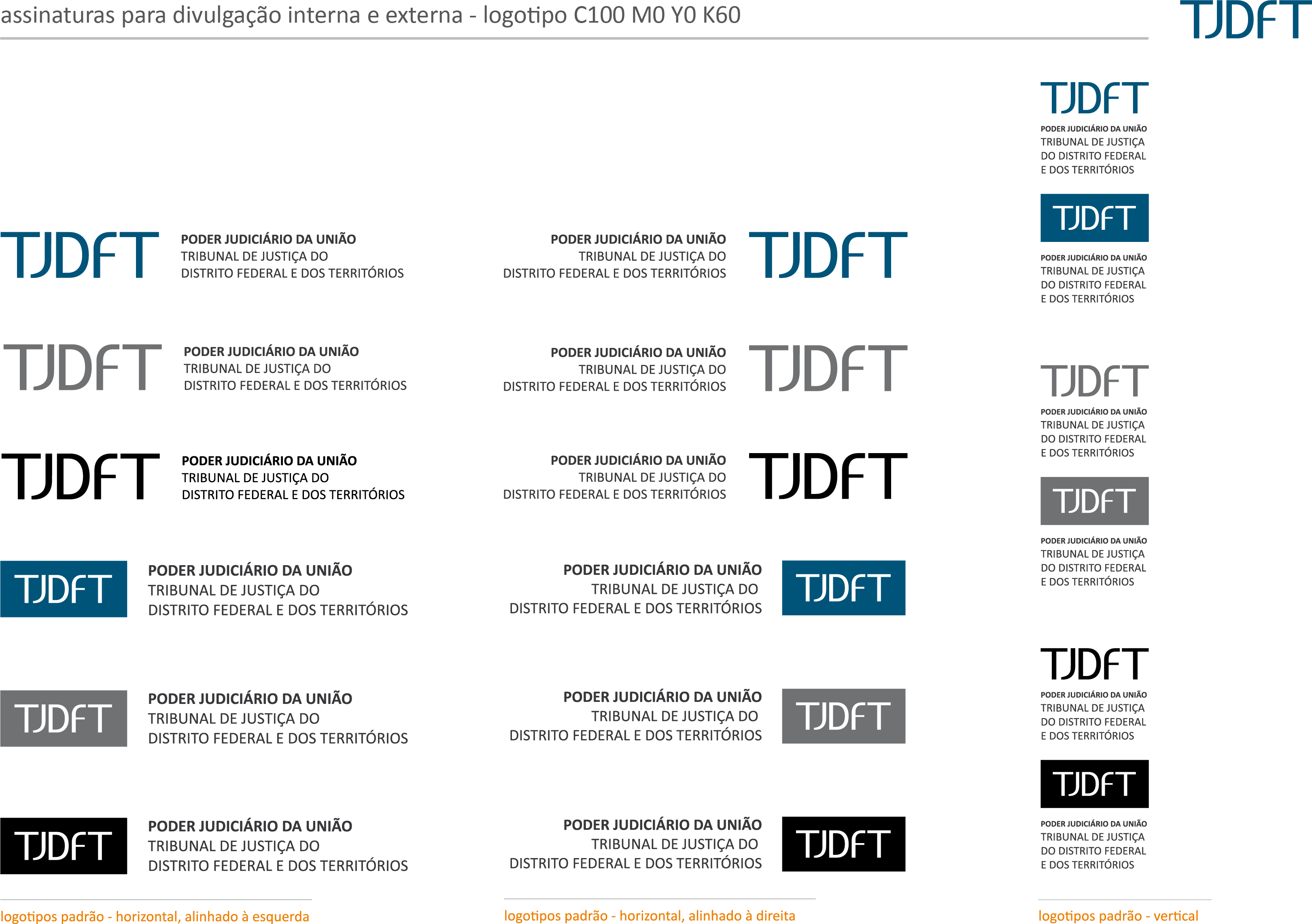 Outras Iniciativas
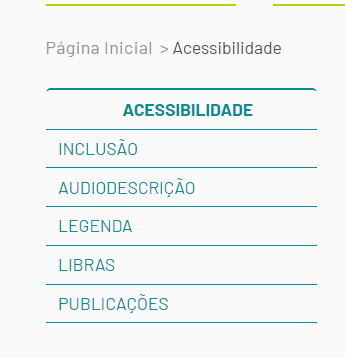 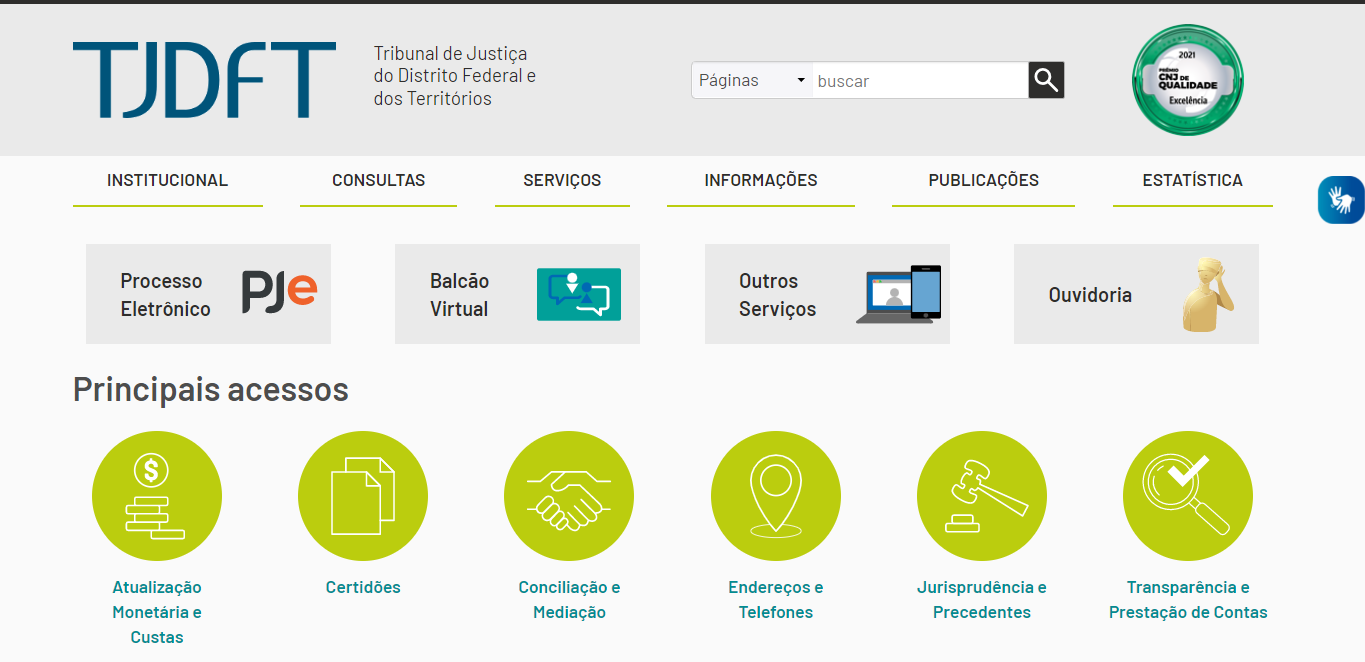 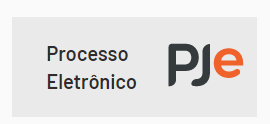 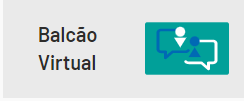 UX para site
Acessibilidade
Serviços 
Em destaque
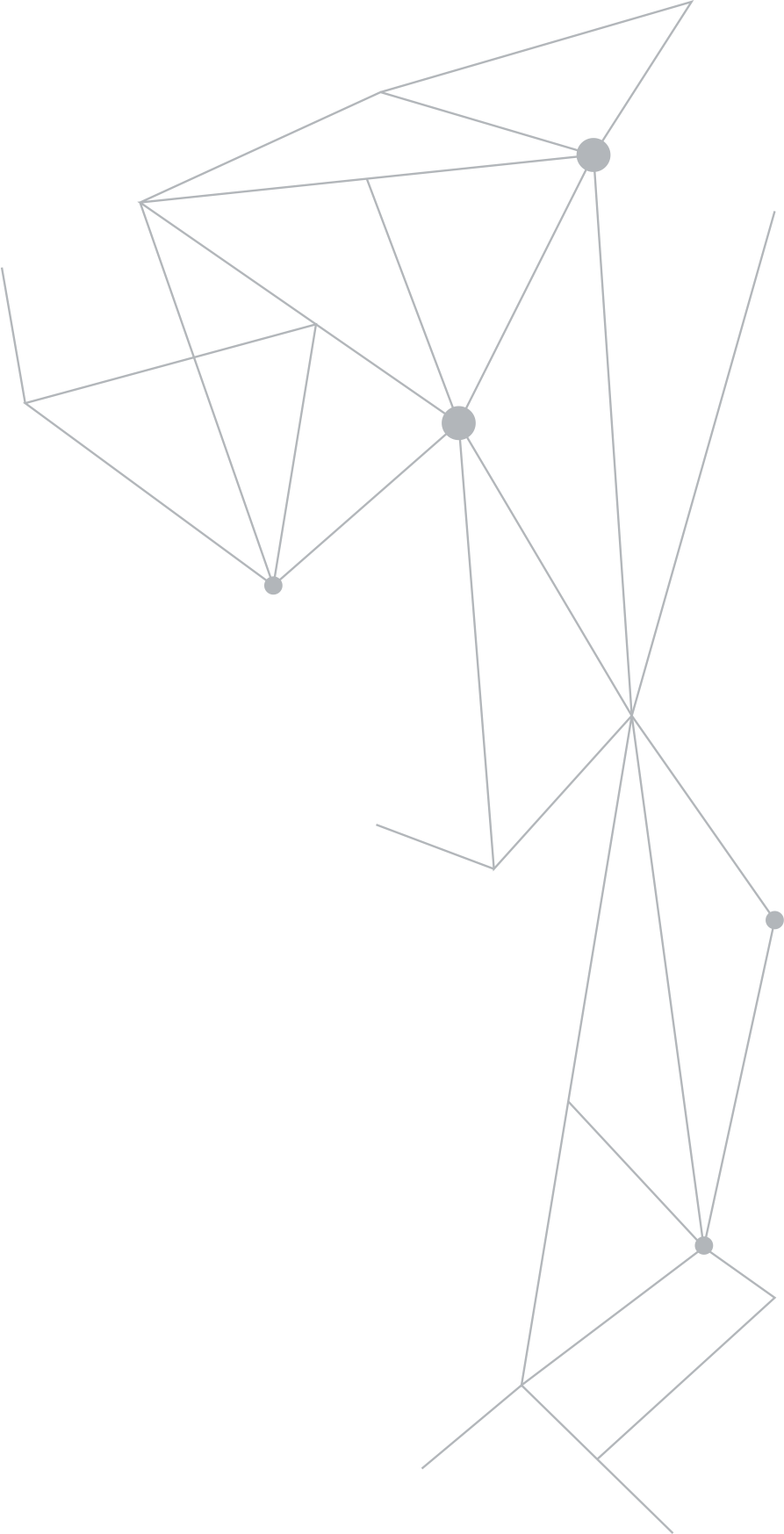 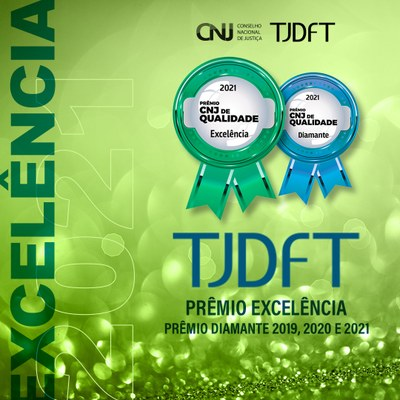 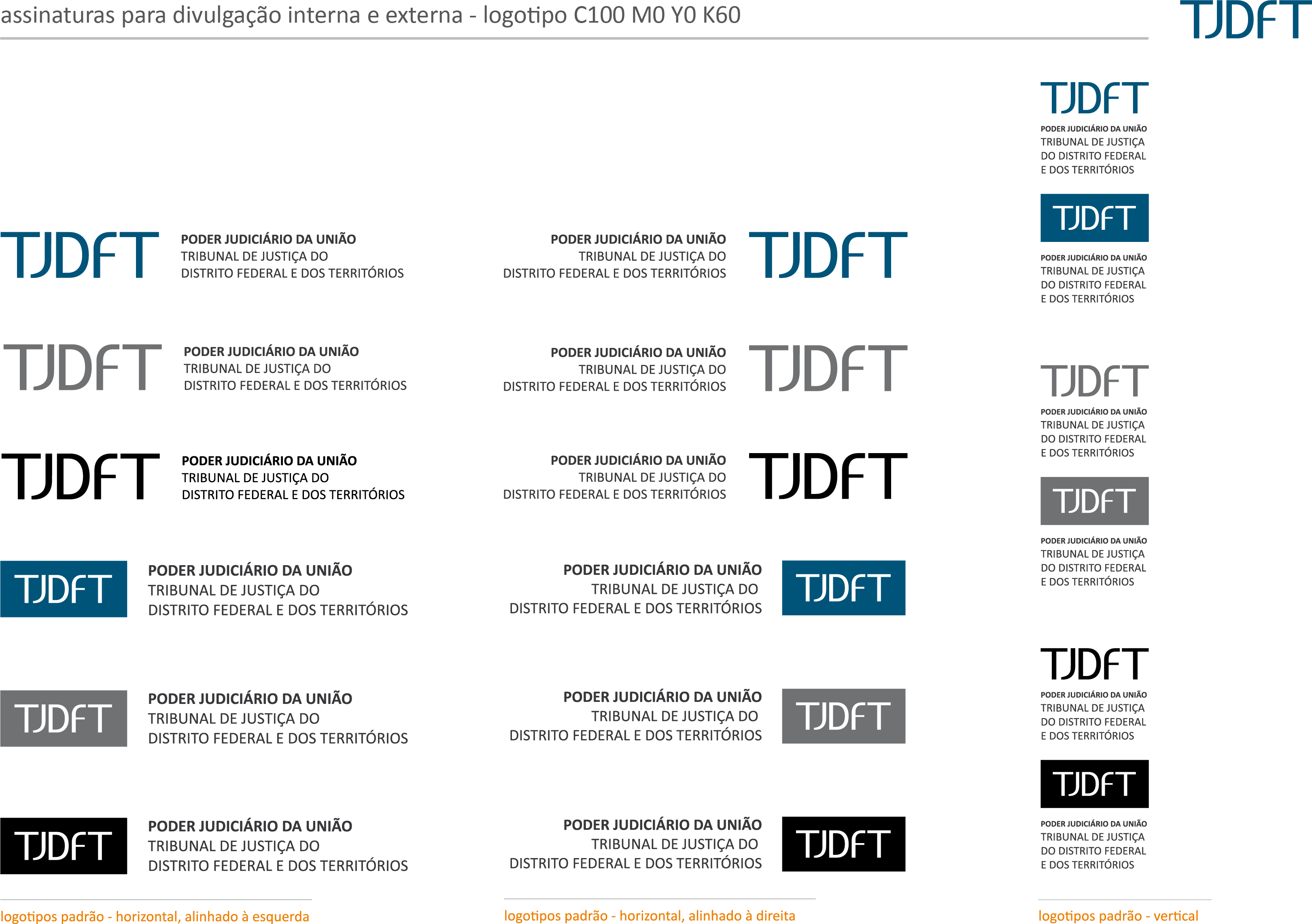 Obrigado
caio.sembongi@tjdft.jus.br